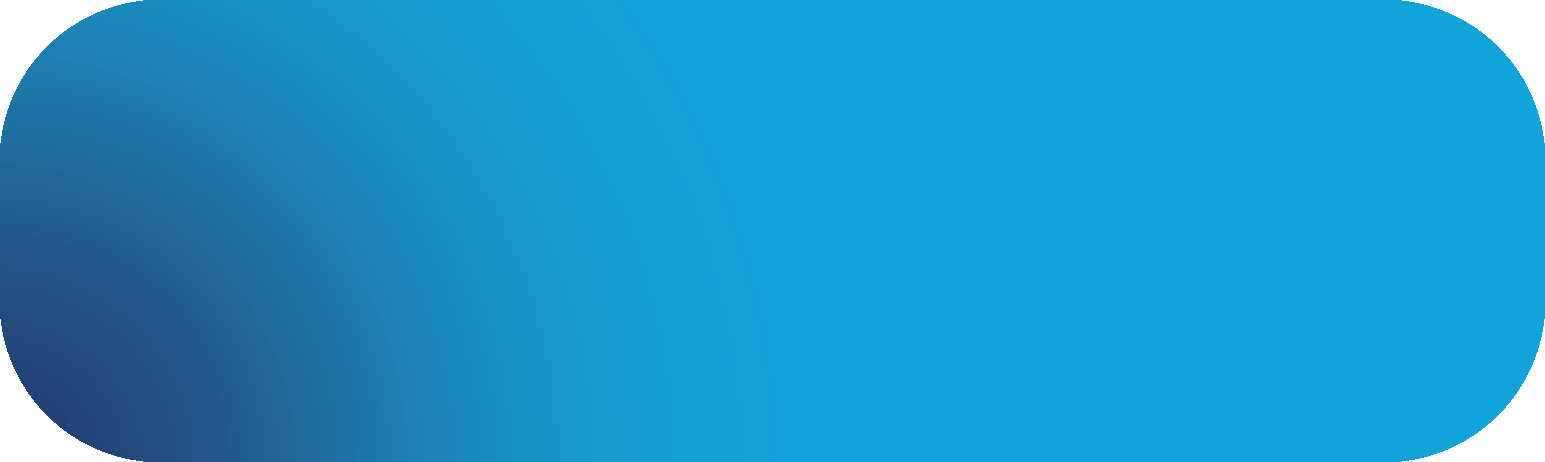 SISTEMA DE GESTIÓN
DE SEGURIDAD Y SALUD EN EL  TRABAJO
PARA EL MAGISTERIO.

SG - SST  FOMAG
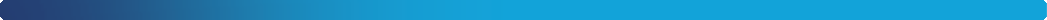 MSc. VICTOR ALFONSO MOLINA.
Esp. Seguridad y Salud en el Trabajo.
Referente Regional Nariño.
vmolina@fomag.gov.co
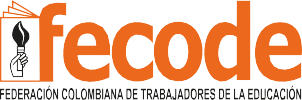 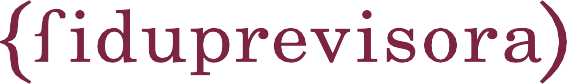 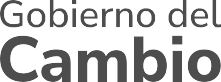 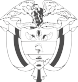 LOS COMITÉS PARITARIOS Y VIGIAS  EN SEGURIDAD Y SALUD EN EL  TRABAJO
TABLA DE CONTENDIO
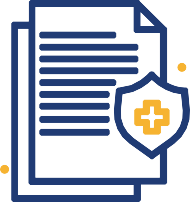 1.- MARCO NORMATIVO

2.- MARCO CONCEPTUAL.

SOBRE LOS COMITES Y VIGIAS EN SST
COMPOSICIÓN
FUNCIONES

LOS COPASST	Y LOS ACTORES DEL SGSST - M
Los Directivos Docentes y el COPASST
Los Docentes Orientadores y el COPASST
Los ECIS y el COPASST
Las UPSE y el COPASST

5. CONSIDERACIONES ADMINISTRATIVAS
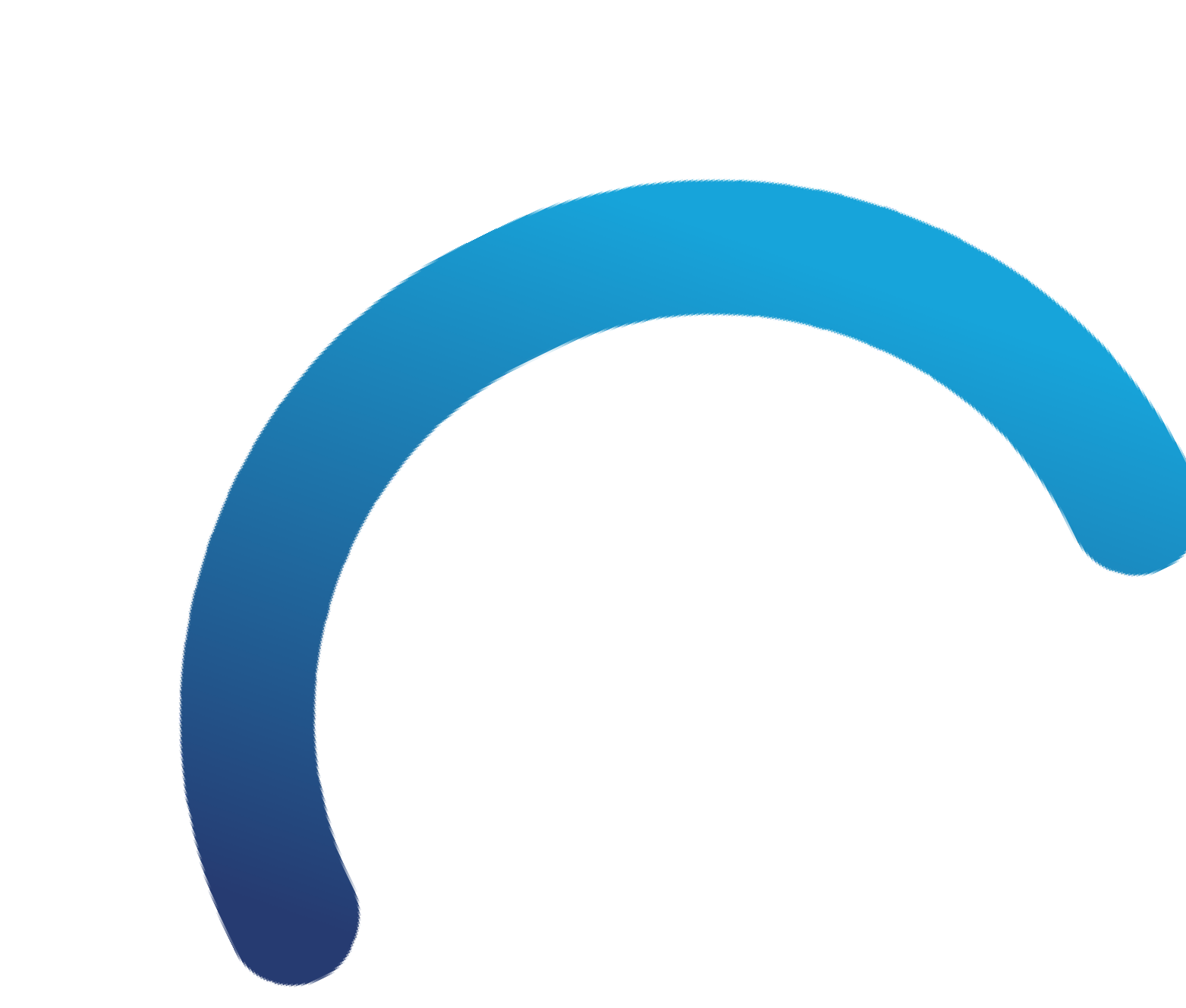 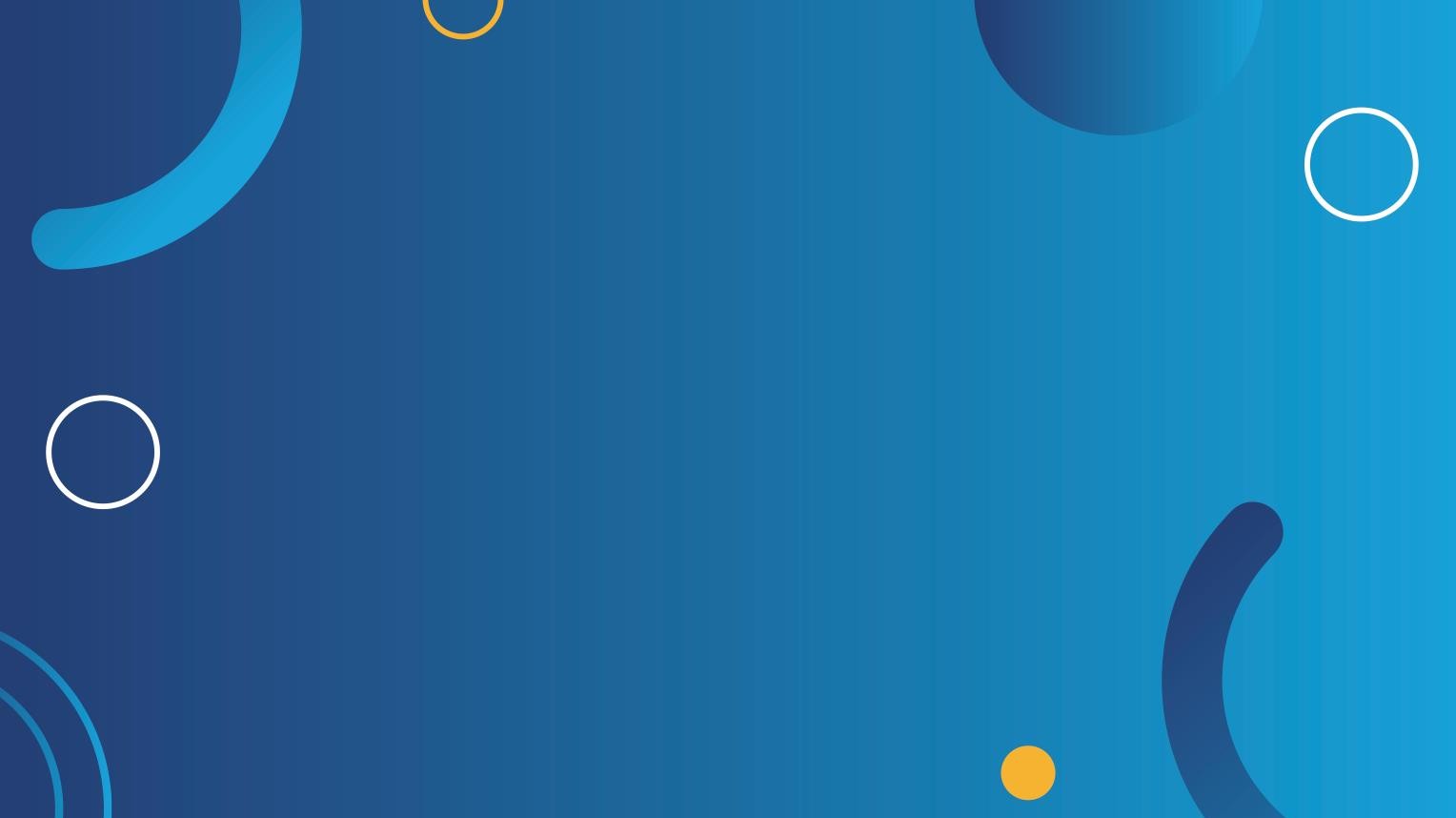 1


MARCO NORMATIVO
PILARES NORMATIVOS
OIT
Fortalecimiento del diálogo social  Convenios número C155 y número C187.
Ley 1751 de 2015
Articulo 12: Participación en las decisiones del sistema de salud

Resolución 2013 de 1986 (Min trabajo)
Obligatoriedad de la conformación y funciones

Decreto Ley 1295 de 1994
Articulo 35. Vigia en SST
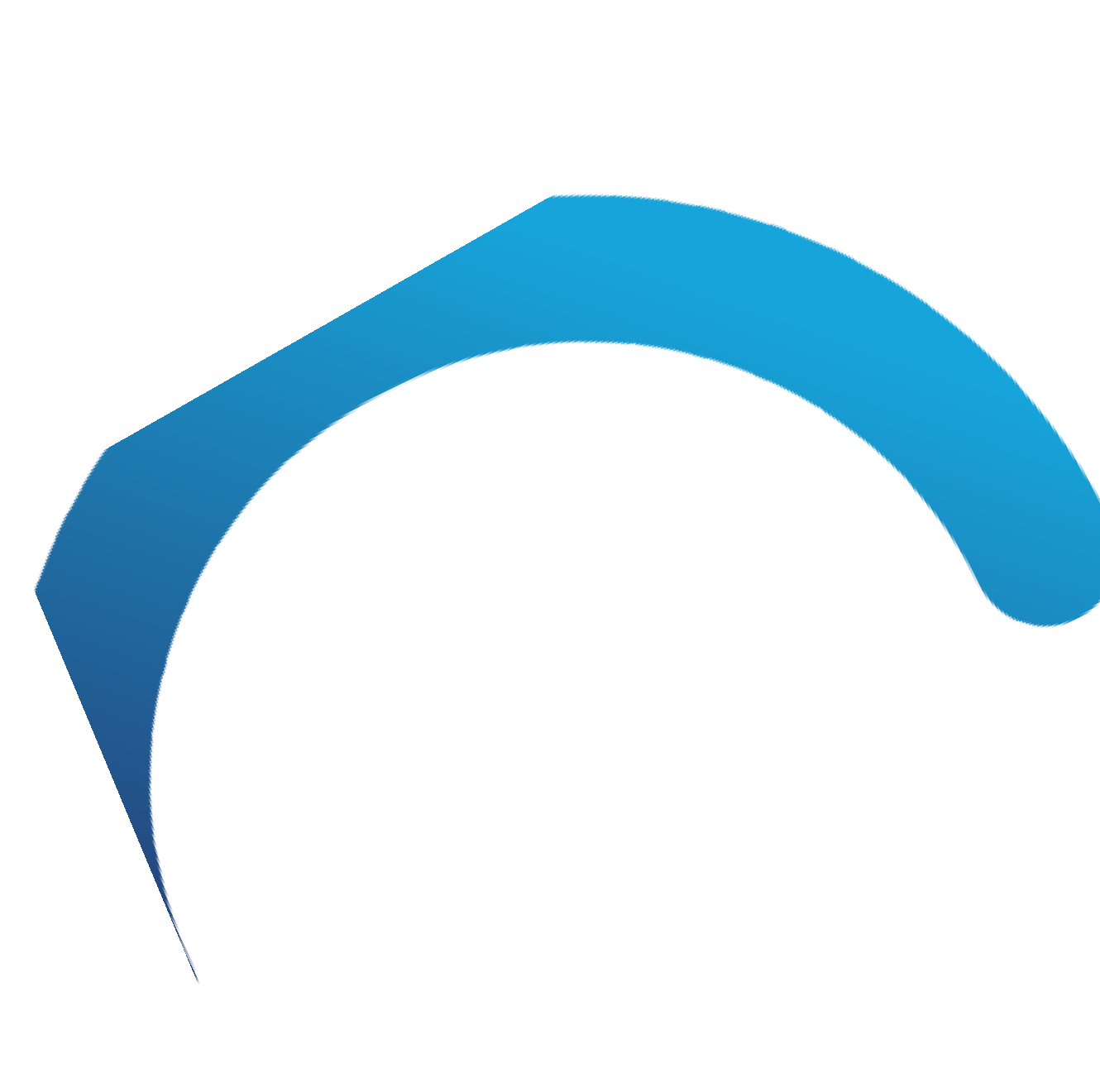 <
PILARES NORMATIVOS
La creación del comité está regida por varias normas dentro de las cuales tenemos: 
 
Ley 9 de 1979: En su Art 111 se deja abierta la posibilidad al empleador de la creación de comités de medicina, higiene y seguridad industrial con representación del patrono y los trabajadores. 
 
Resolución 2400 de 1979: En el Art 2 incisos se crea la obligación por parte de los patronos de conformar los comités paritarios de higiene y seguridad. 
 
Decreto 614 de 1984: Se ordena la constitución tanto en empresas públicas o privadas de un comité de medicina, higiene y seguridad industrial, integrado por un número igual de representantes de los patronos y de los trabajadores. Art.25 
 
Resolución 2013 de 1986: El Ministerio de trabajo reglamentó la conformación y el funcionamiento del comité de medicina, higiene y seguridad industrial. 
 
Decreto ley 1295 de 1994: En su Art. 63, determinó que, a partir de su entrada en vigencia el comité paritario de medicina, higiene y seguridad industrial se seguirá llamando Comité paritario de salud ocupacional comúnmente conocido como COPASO. 
 
Ley 1562 de 2012: Se cambió el nombre del programa de salud ocupacional por Sistema de Gestión de la Seguridad y Salud en el Trabajo SGSST, por lo cual se empezó a hablar de Comité paritario en seguridad y salud en el trabajo. 
 
Decreto 1072 de 2015; Capítulo VI, derogó al Decreto 1443 de 2014: En el Art. 2 parágrafo 2 se formaliza el nombre de Comité paritario en seguridad y salud en el trabajo a los antiguos COPASO y de vigía de seguridad y salud en el trabajo a los vigías en salud ocupacional. De acuerdo a lo anterior, los COPASST en cuanto a su conformación lo sigue rigiendo la Resolución 2013 de 1986 que en su Art 1 y 2 establece:
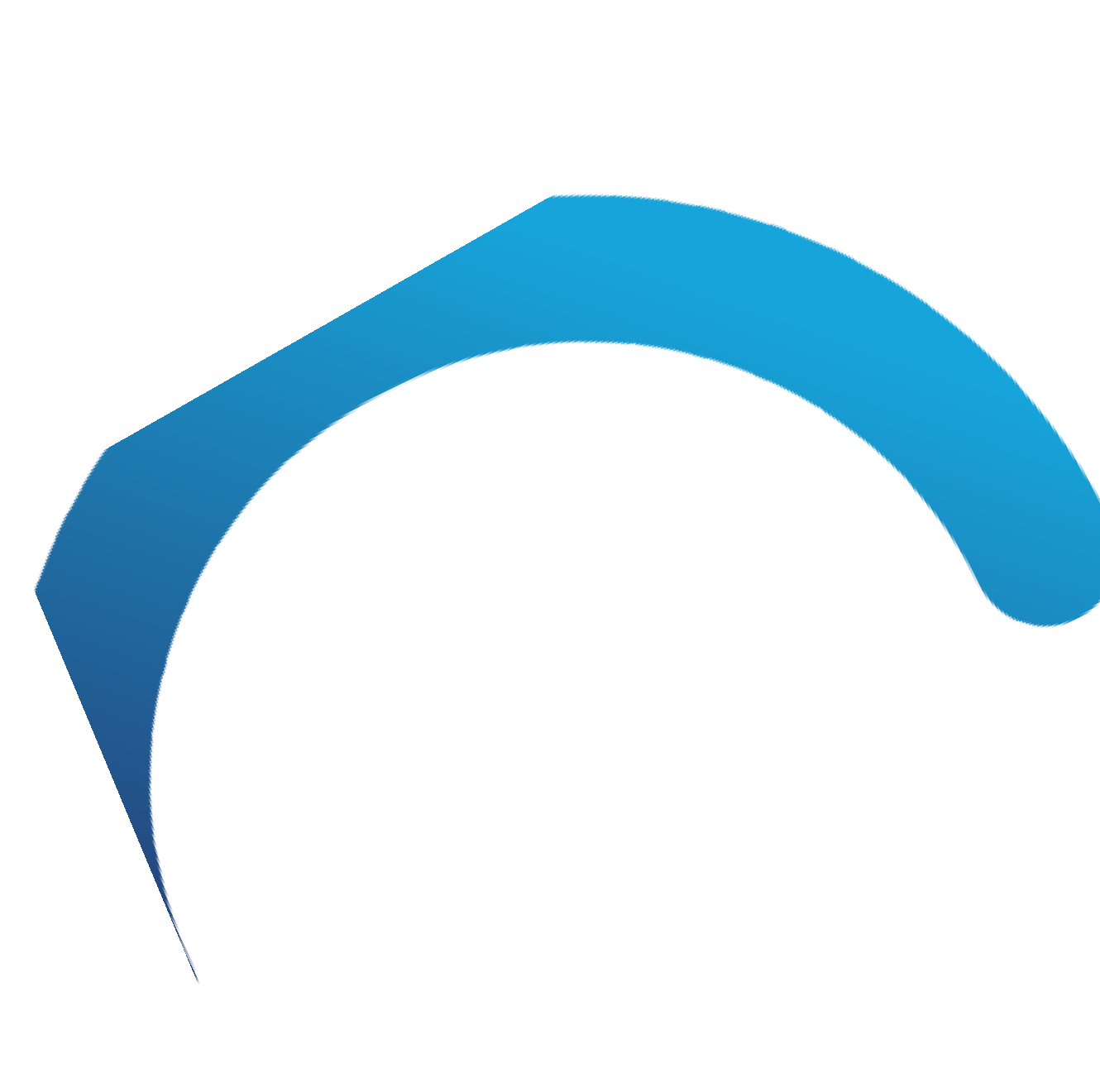 PILARES NORMATIVOS
Decreto Ley 1072 de 2015
Amplia funciones hacia el SG-SST
Decreto 1655 del 2015
Artículo	2.4.4.3.5.1.	Conformación
Magisterio
de	los	COPASST	en	el
Acuerdo 03 del 2024
Articulo 2. Modelo de atención
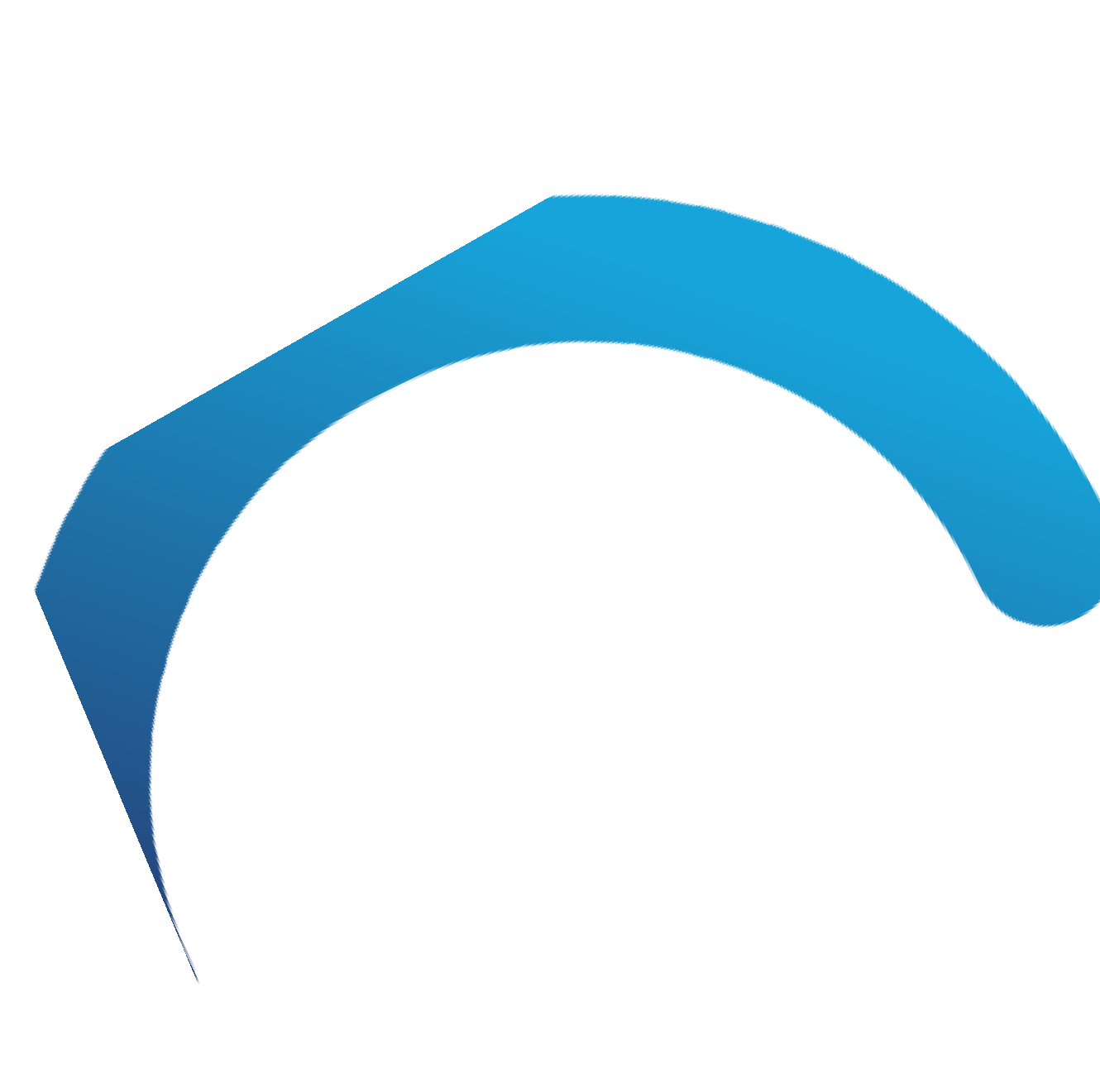 Decreto 1295 de 1994
4 horas semanales para las actividades.
PILARES NORMATIVOS
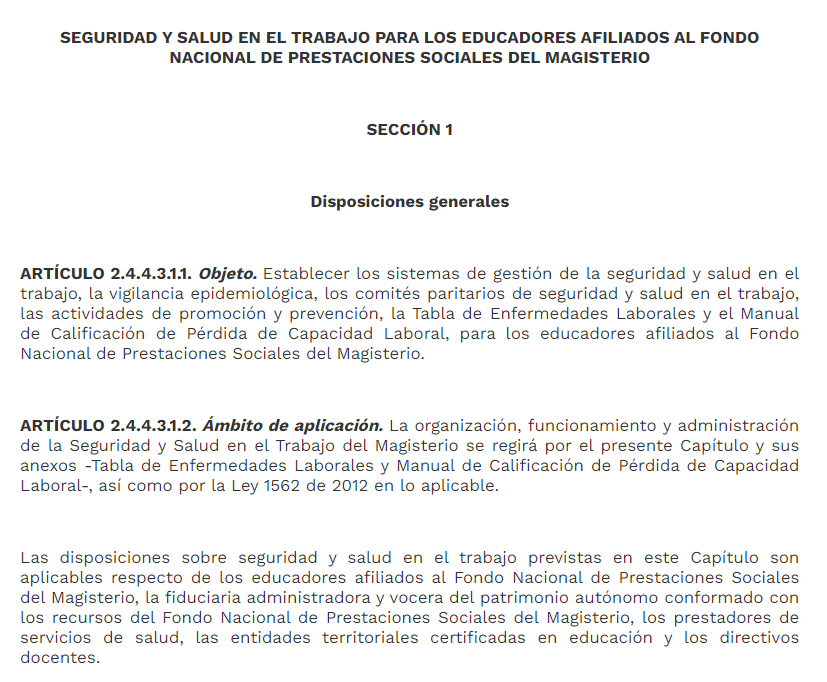 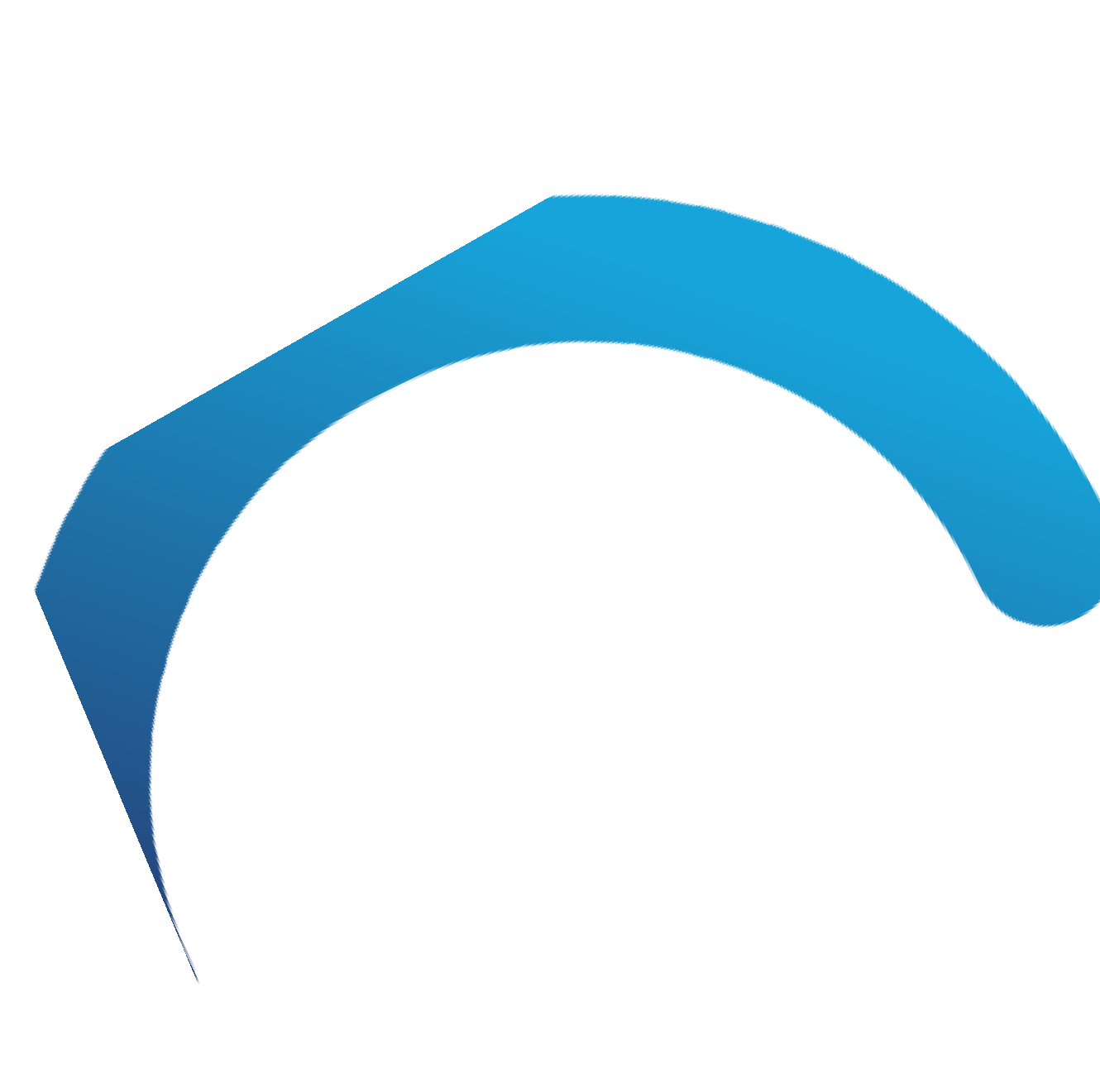 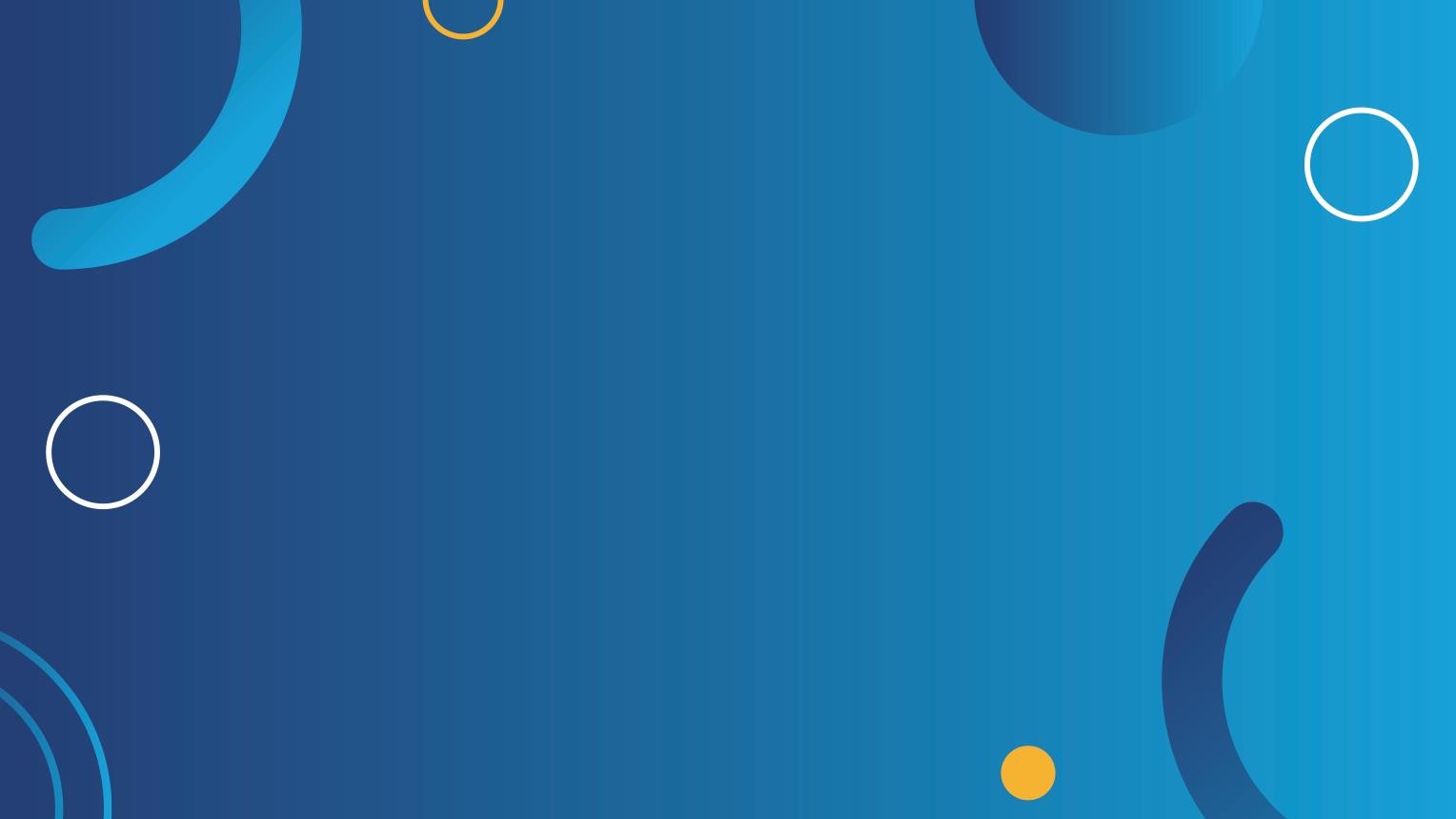 2

MARCO CONCEPTUAL
Que es el COPASST
El Copasst (Comité Paritario de Seguridad y Salud en el Trabajo) es un comité encargado de la promoción y vigilancia de las normas en temas de seguridad y salud en el trabajo dentro de las empresas públicas y privadas.
Co – Comité
P – Paritario de
S – Seguridad y 
S – Salud en el 
T – Trabajo.
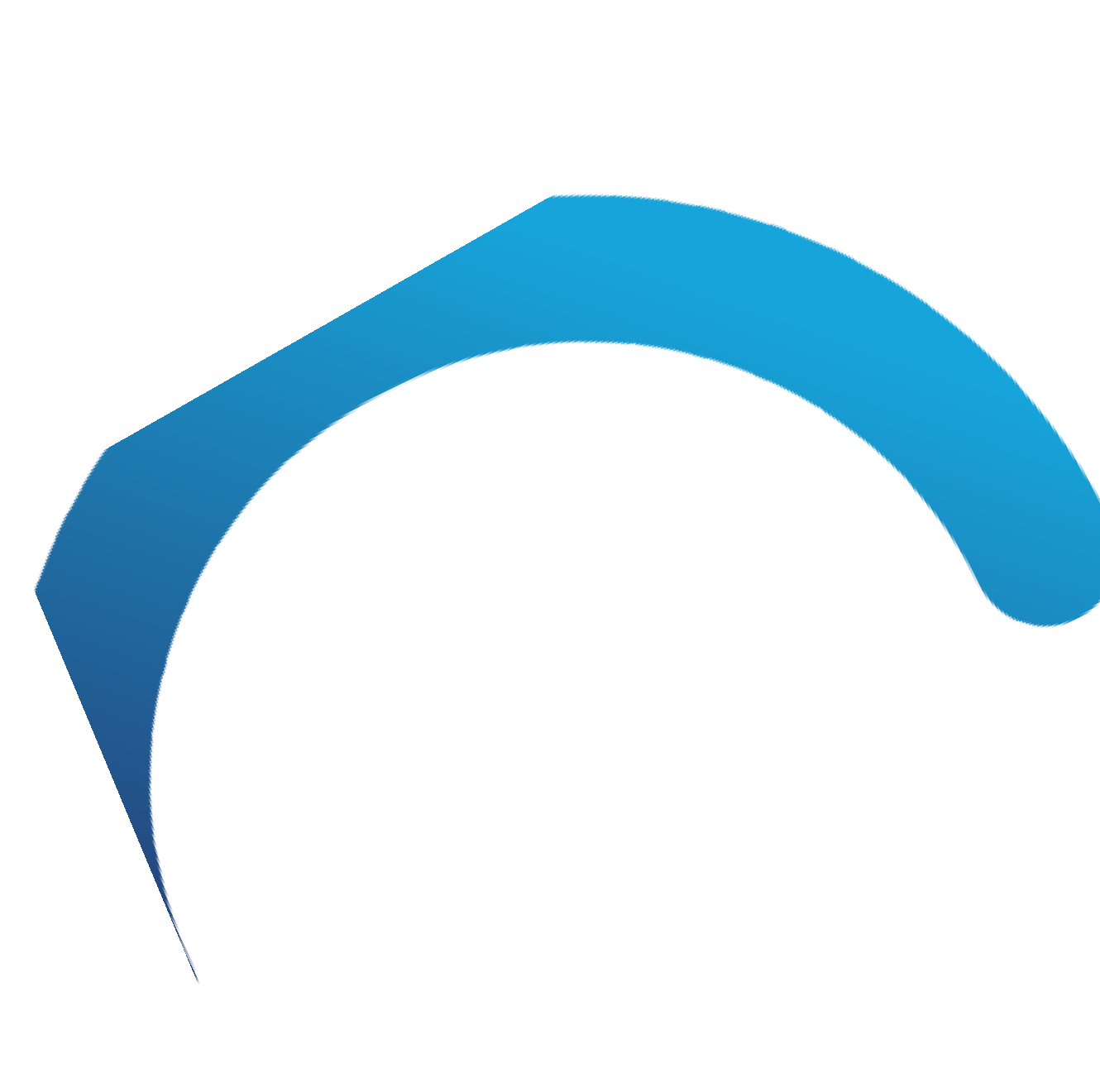 El Comité Paritario de Seguridad y Salud en el Trabajo ha existido desde el año 1984; Ley 1562 de 2012.
COPASST
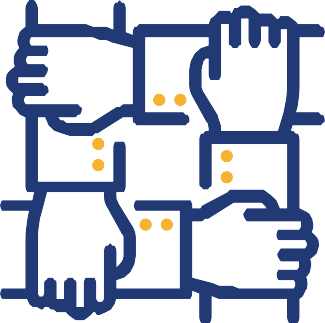 VIGIAS EN SST
Organismo de  promoción y  vigilancia
Paritario
Empresas de mas de  10 trabajadores
Debe reunirse por lo menos una vez al mes.
Durante la jornada laboral.
Mismo rol
Empresas de menos  de 10 trabajadores
COPASST ESCOLAR
EN ESTABLECIMIENTO EDUCATIVO (E.E.)
E. E.
VIGIAS  POR CADA  SEDE
Un (1)  COPASST
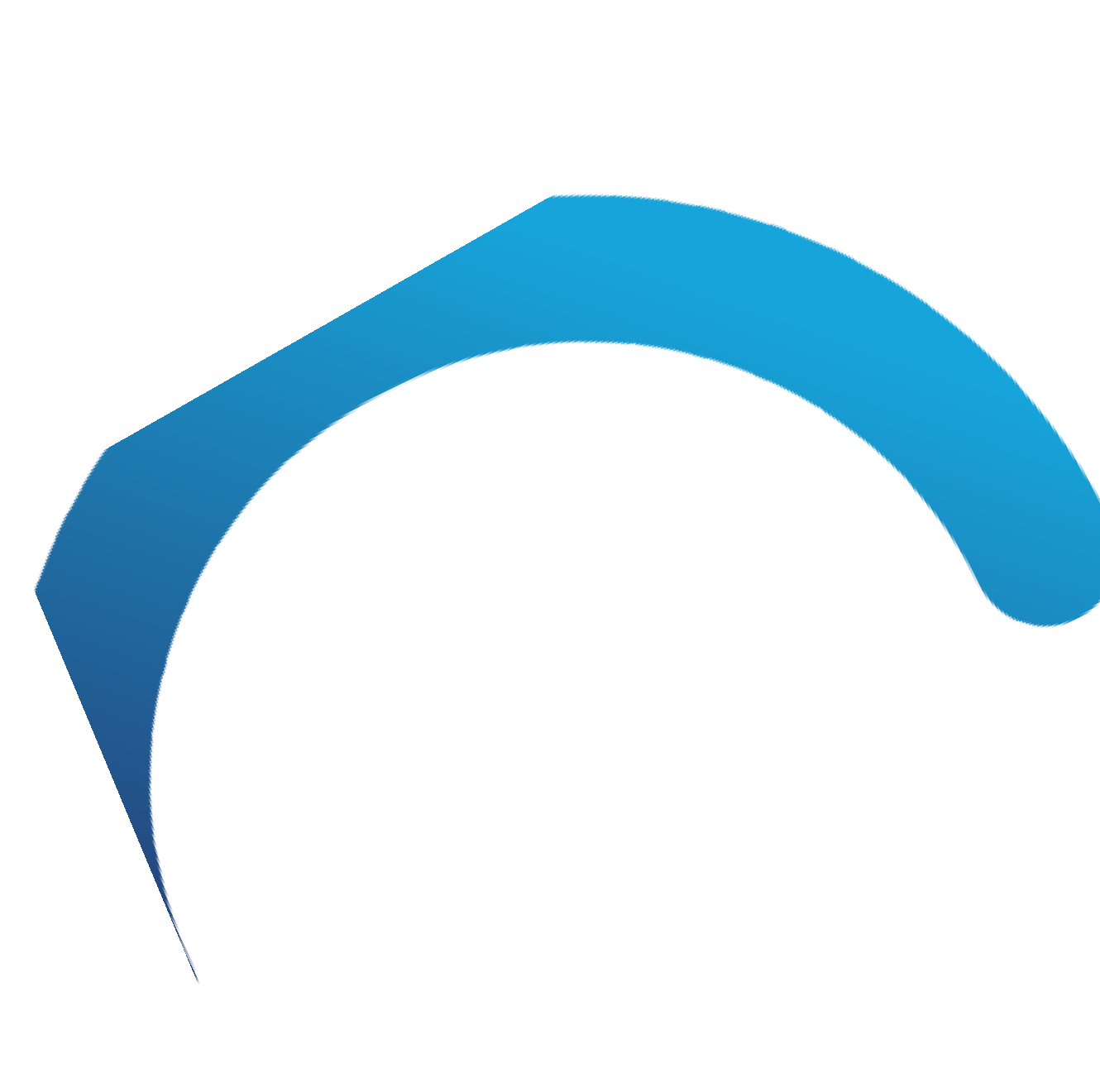 ENFOQUE DIFERENCIAL:	PERSPECTIVA  DE GENERO, PERTENENCIA ETNICA
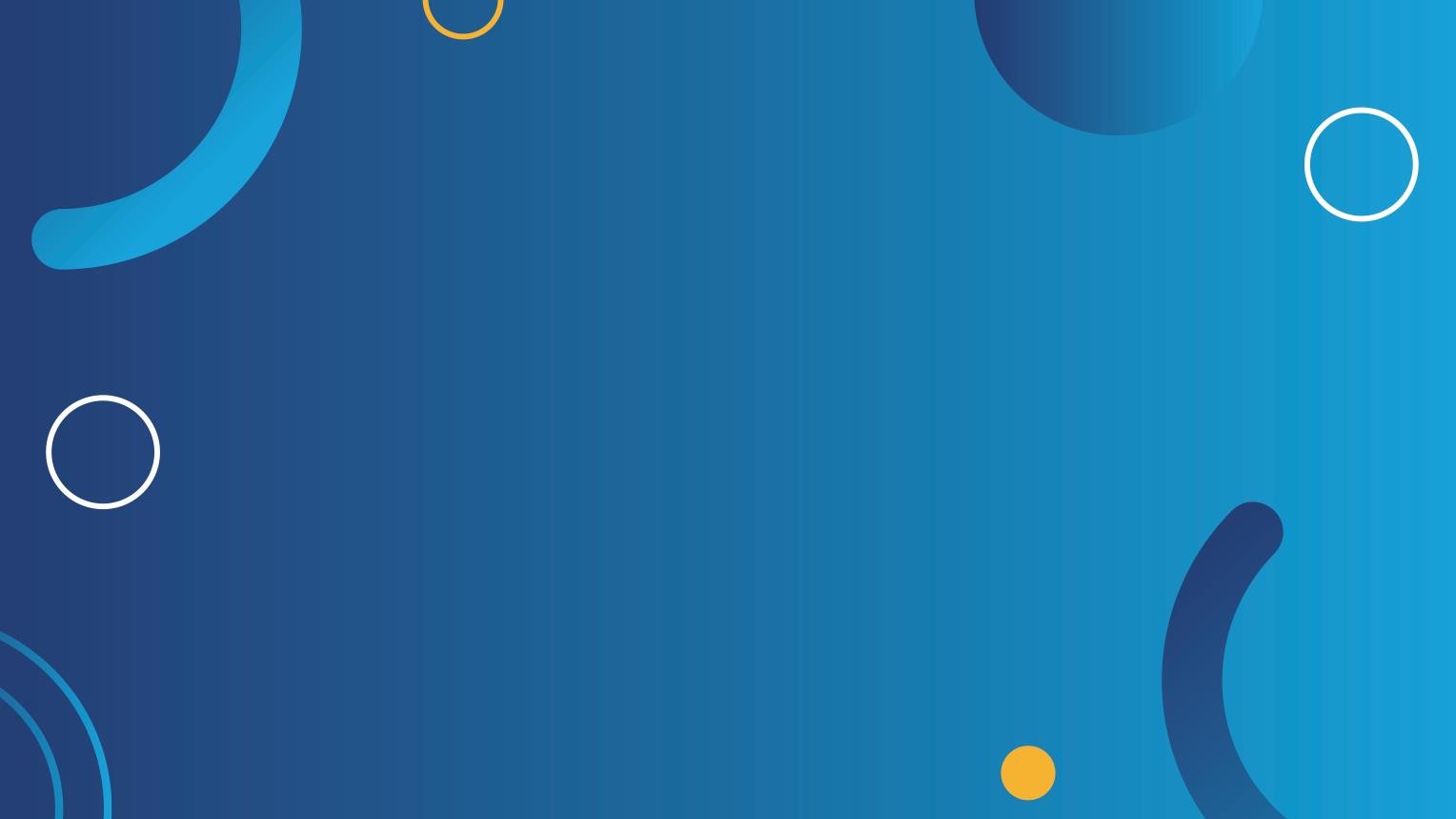 3


SOBRE LOS COMITES Y VIGIAS  EN SST
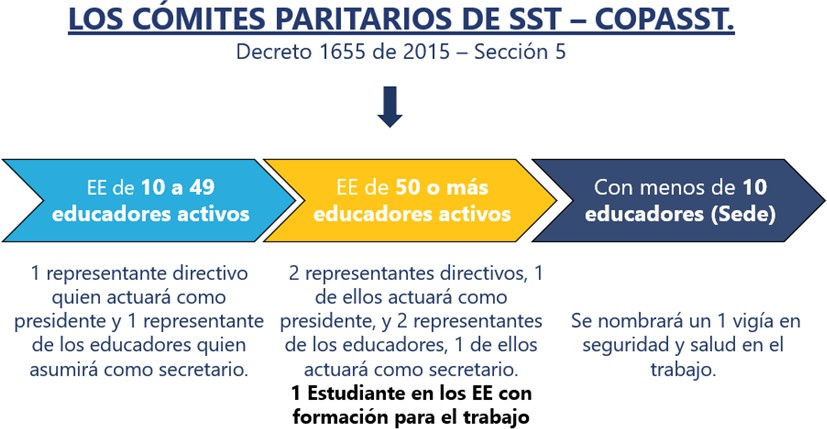 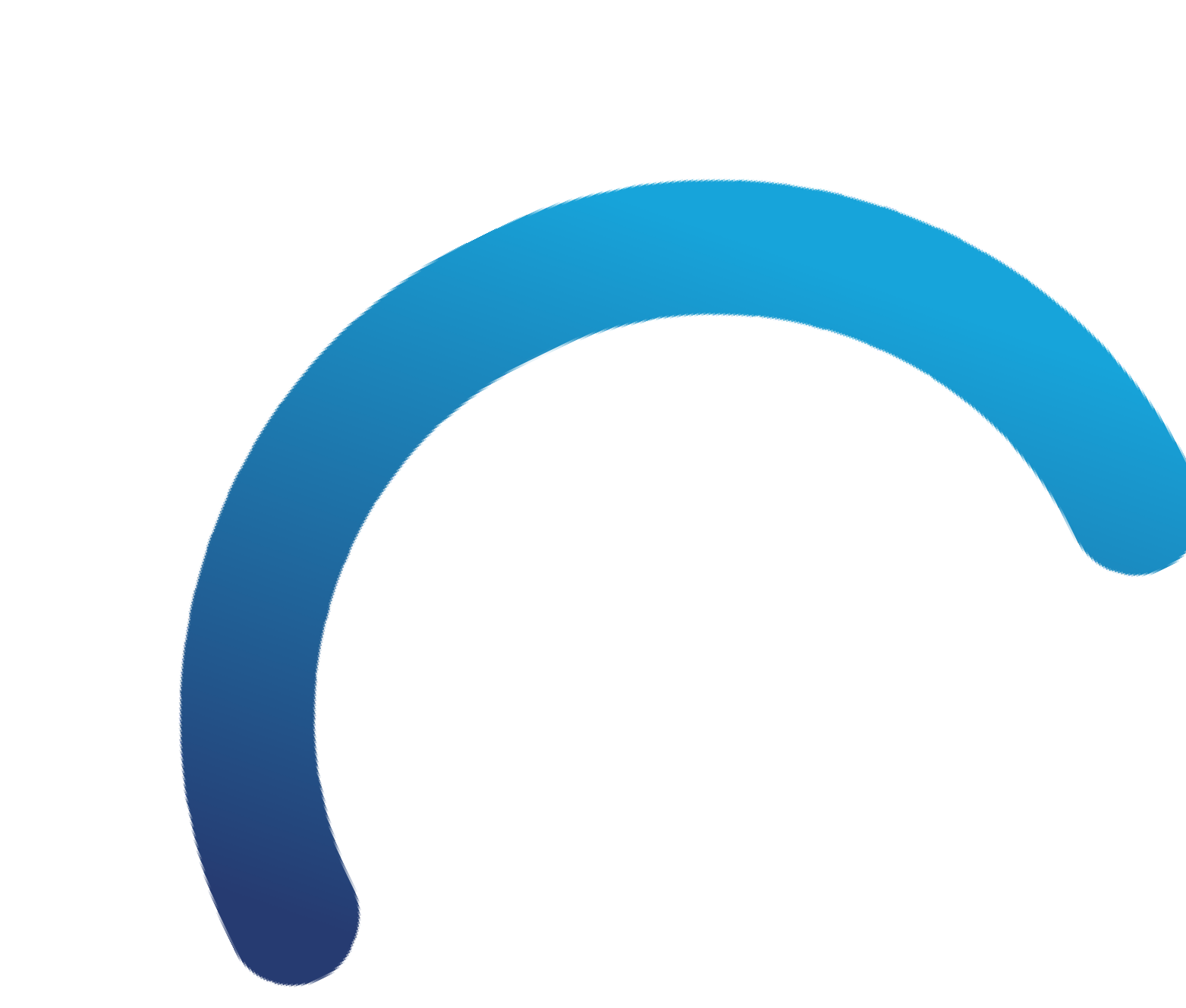 VIGENCIA: DOS AÑOS
COPASST ESCOLAR- FUNCIONES:
Resolución 2013 de 1986
Proponer la adopción de
medidas.

Proponer y participar en  actividades de capacitación.
Colaborar en el análisis de
las causas de los ATEL.
Estudiar y considerar las
sugerencias que presenten  los trabajadores.
Visitar periódicamente los  lugares de trabajo e
inspeccionar
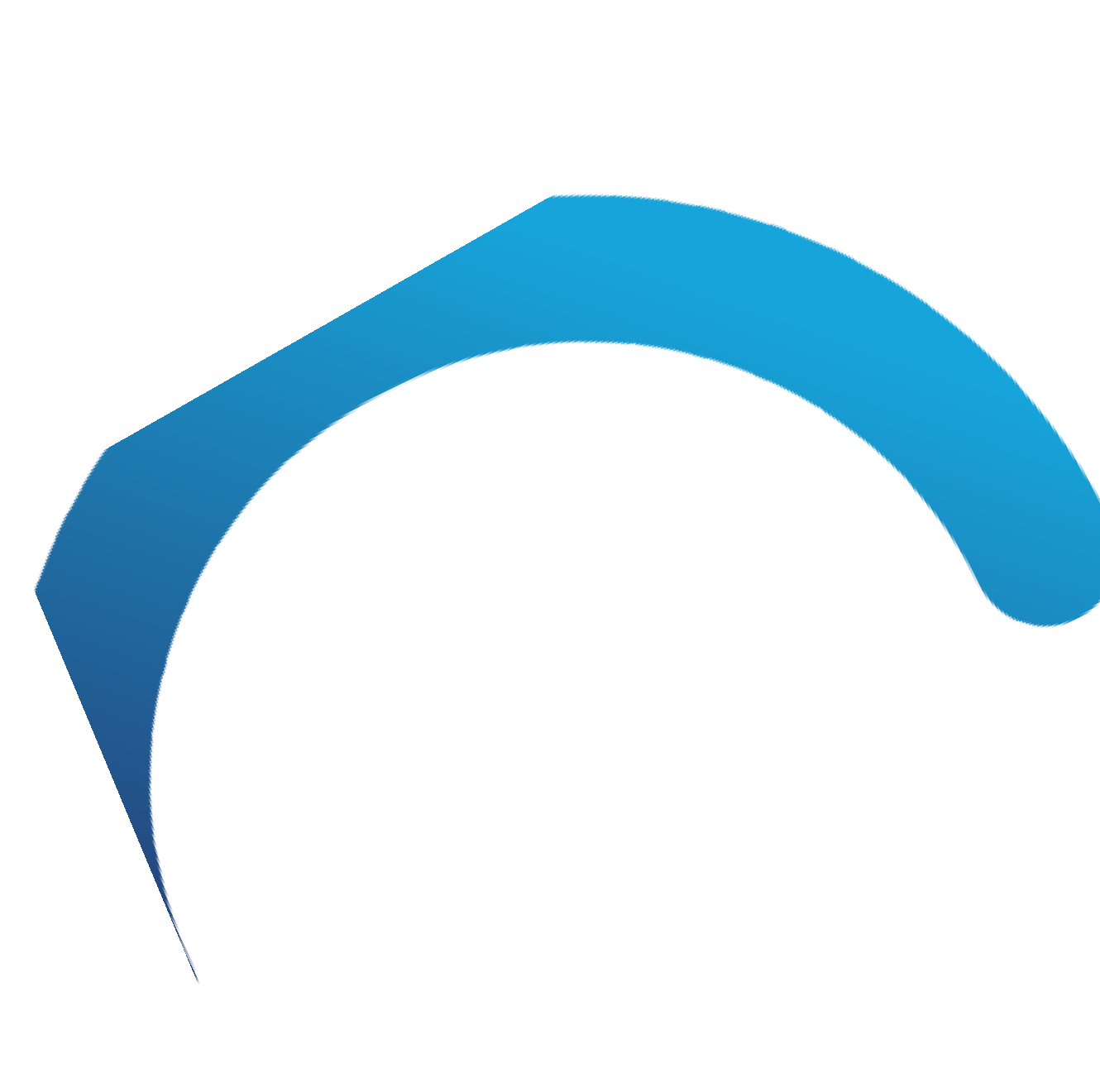 Vigilar el desarrollo de las
actividades
Servir como organismo de
coordinación.
Como es la estructura del COPASST:
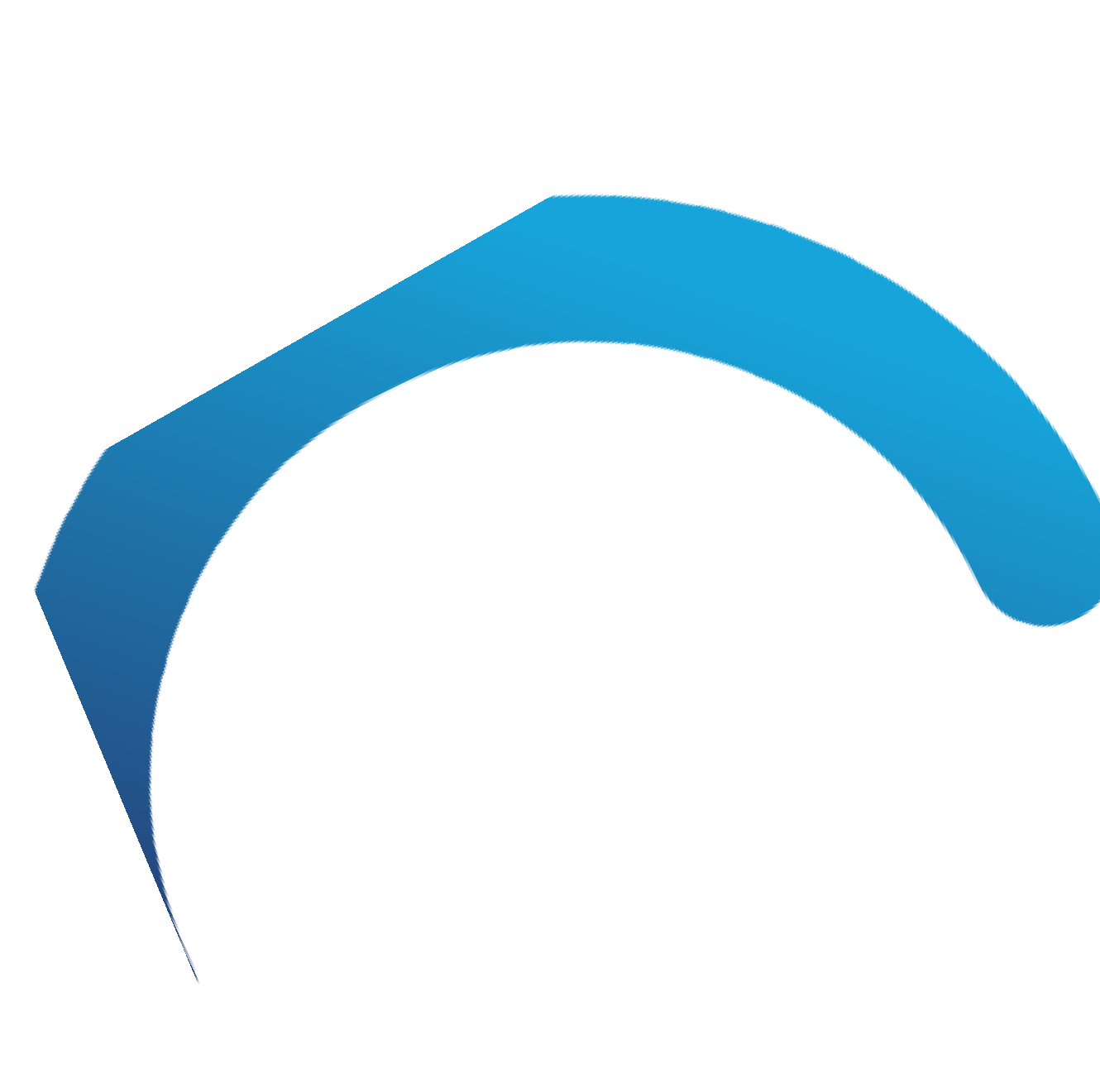 FUNCIONES DEL PRESIDENTE:
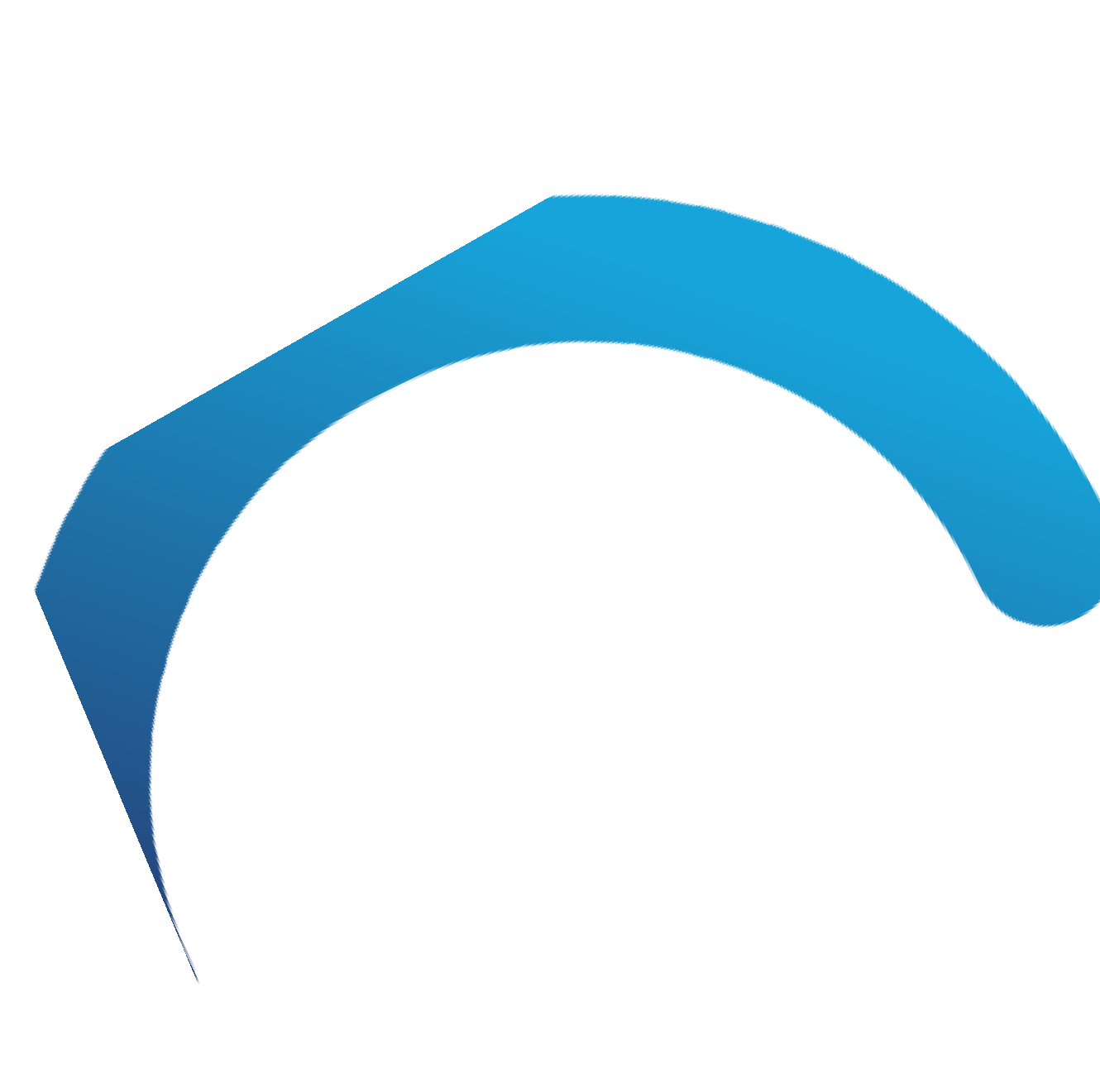 Funciones del Secretario:
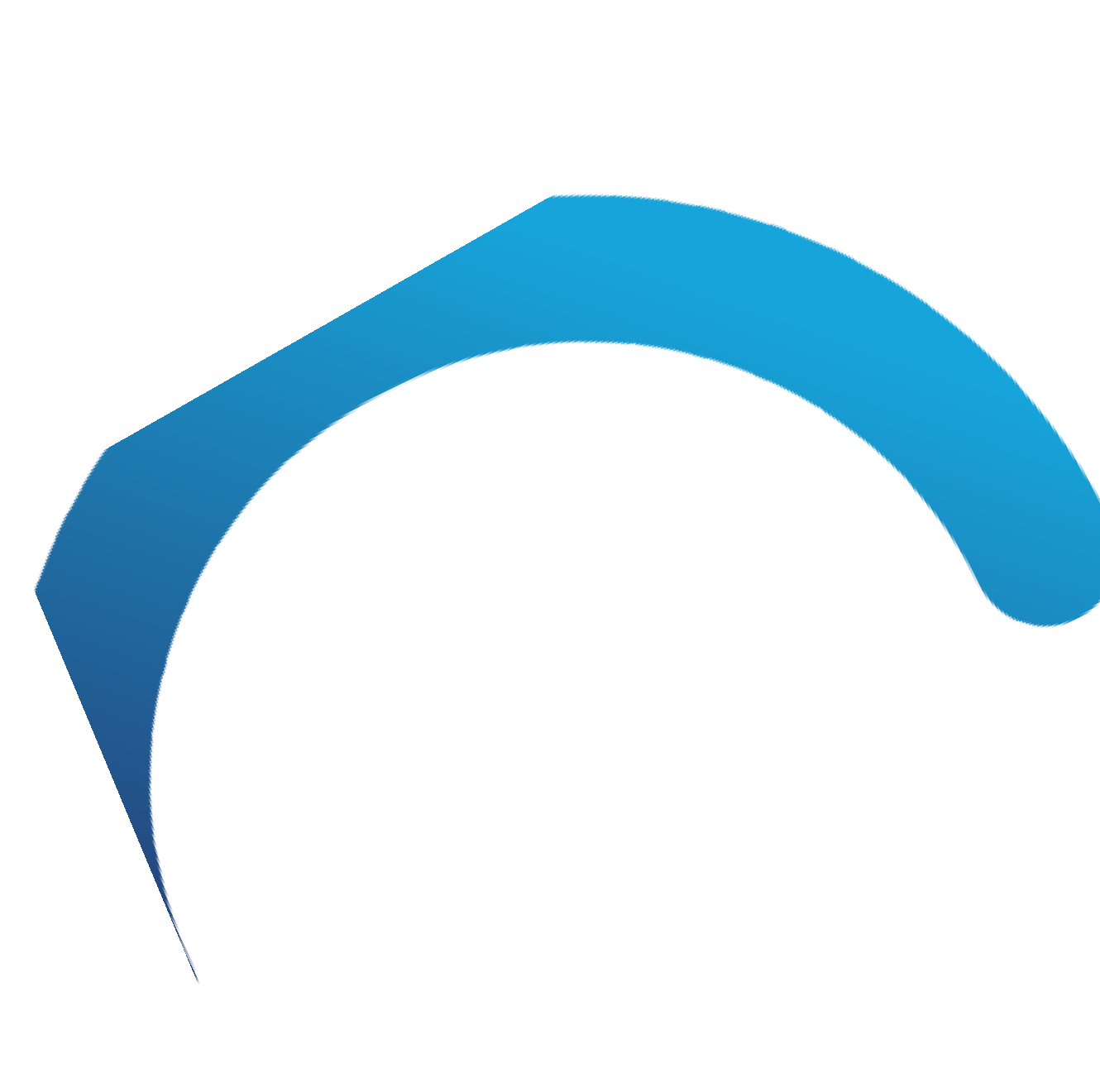 Funciones de los otros integrantes
Asistir puntualmente a las reuniones programadas. 
Colaborar en las inspecciones según plan de acción del COPASST y entregar los informes antes de la reunión mensual del COPASST. 
Colaborar en la investigación de accidentes de trabajo y entregar informe antes de la reunión mensual del COPASST. 
Proponer temas de capacitación a realizarse en la organización según resultados de inspecciones e investigación de los accidentes.
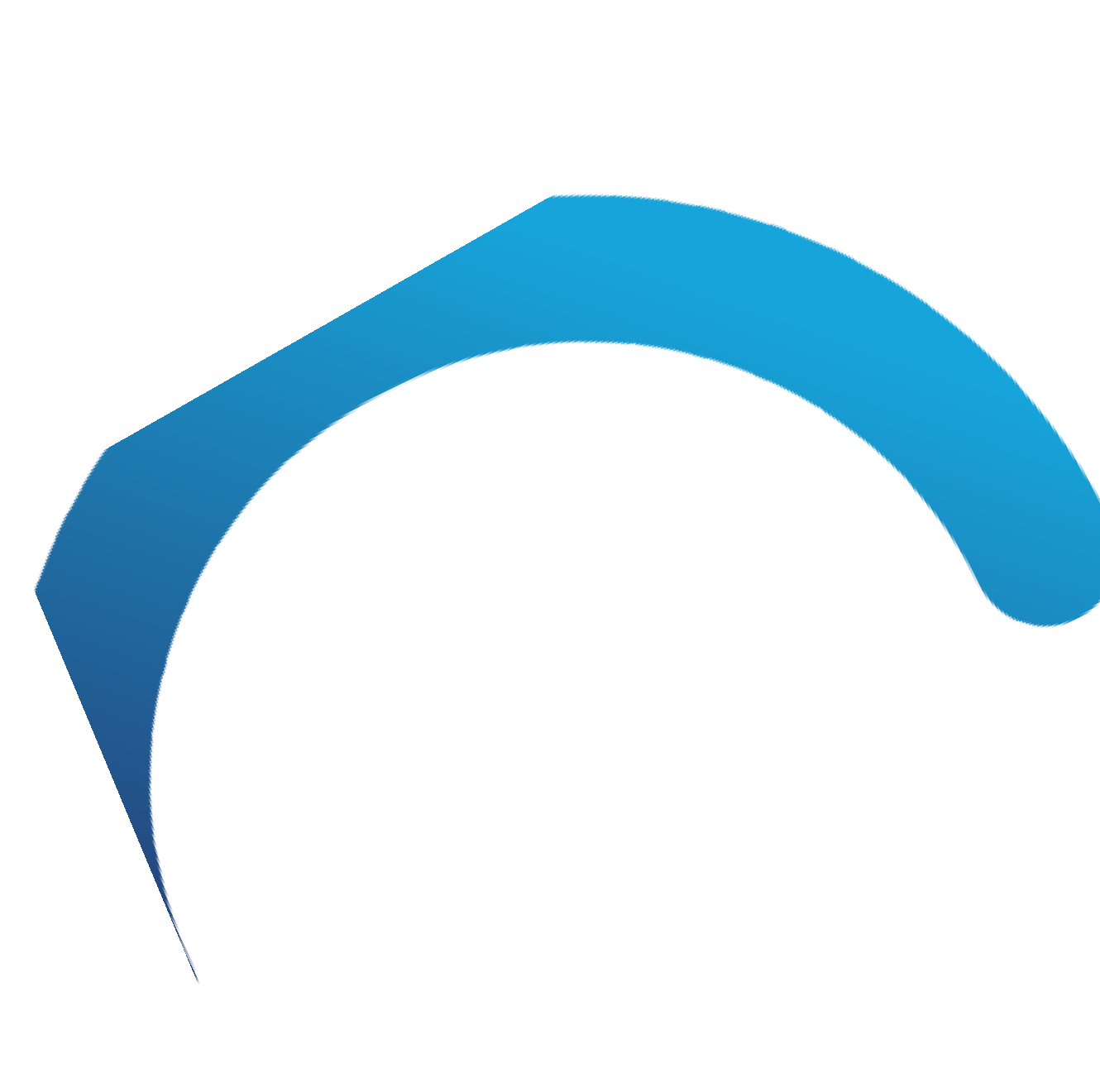 OTRAS CONSIDERRACIONES
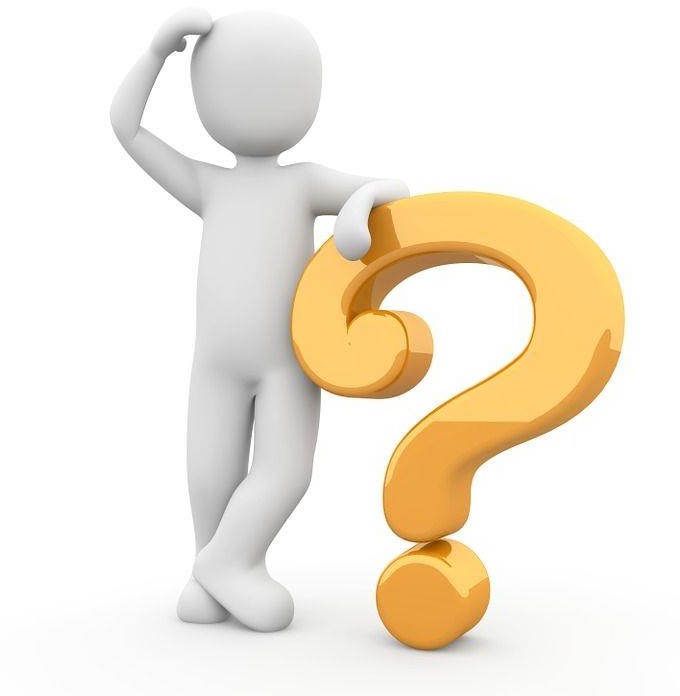 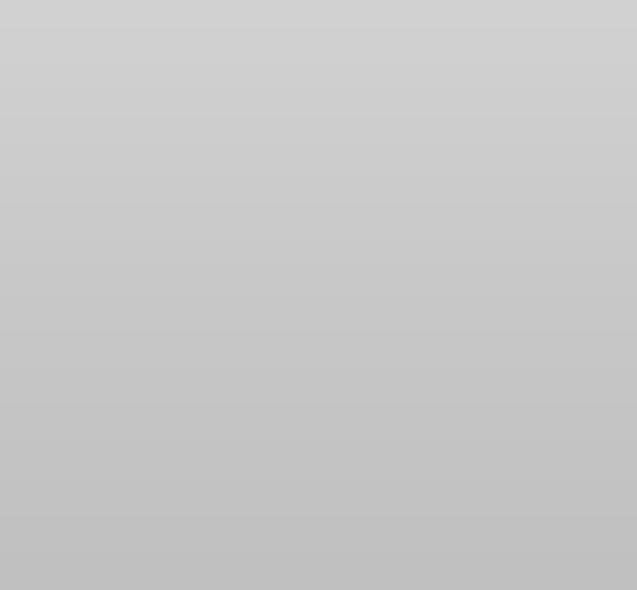 Participación de  estudiantes  (reuniones,  formación…..
El quórum para sesionar el comité estará constituido por la mitad más uno de los miembros. Pasado 30 minutos contados a partir de la hora señalada para comenzar la reunión, el comité sesionará con los miembros presentes y sus decisiones tendrán plena validez.
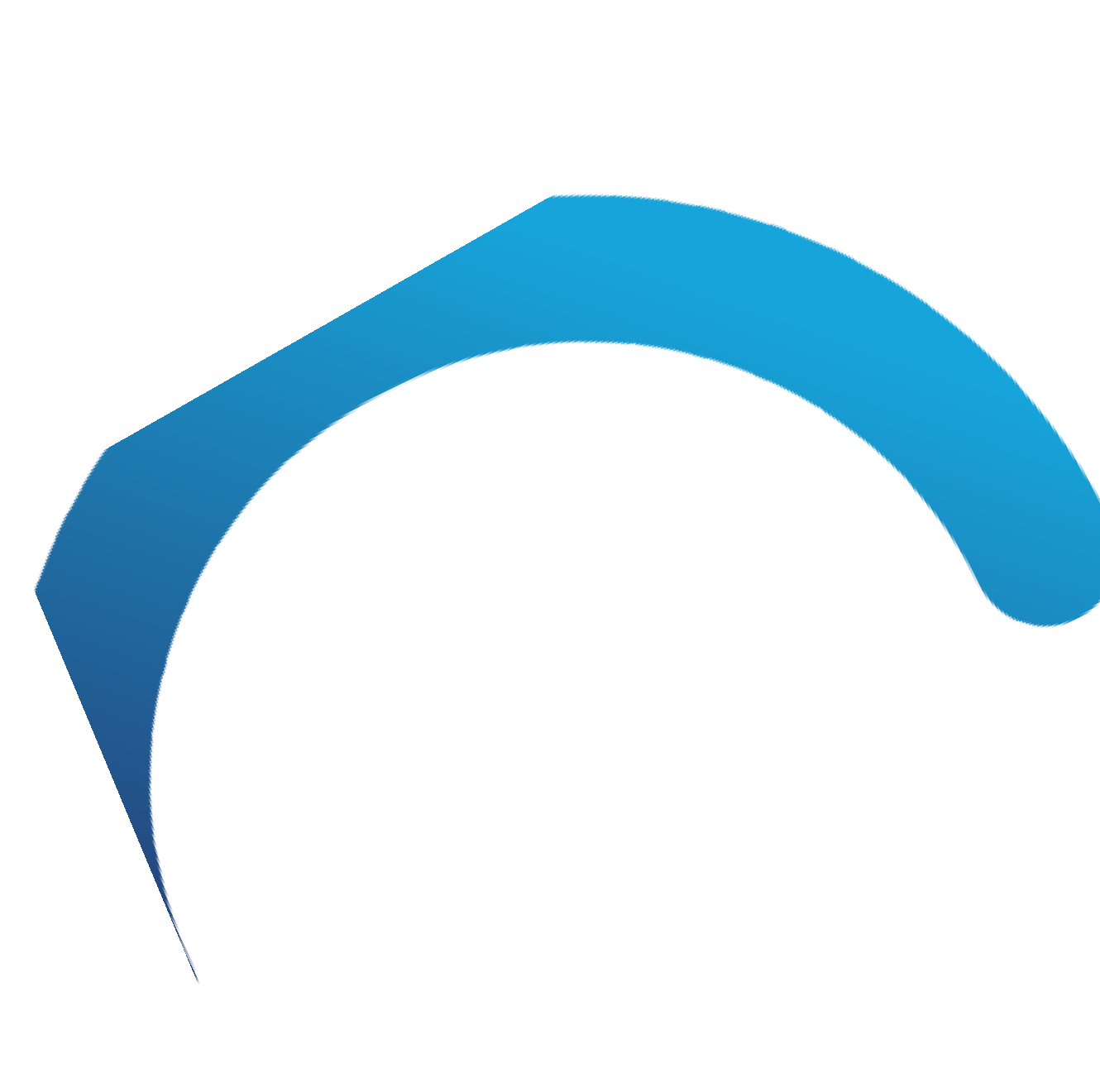 SOPORTES DOCUMENTALES
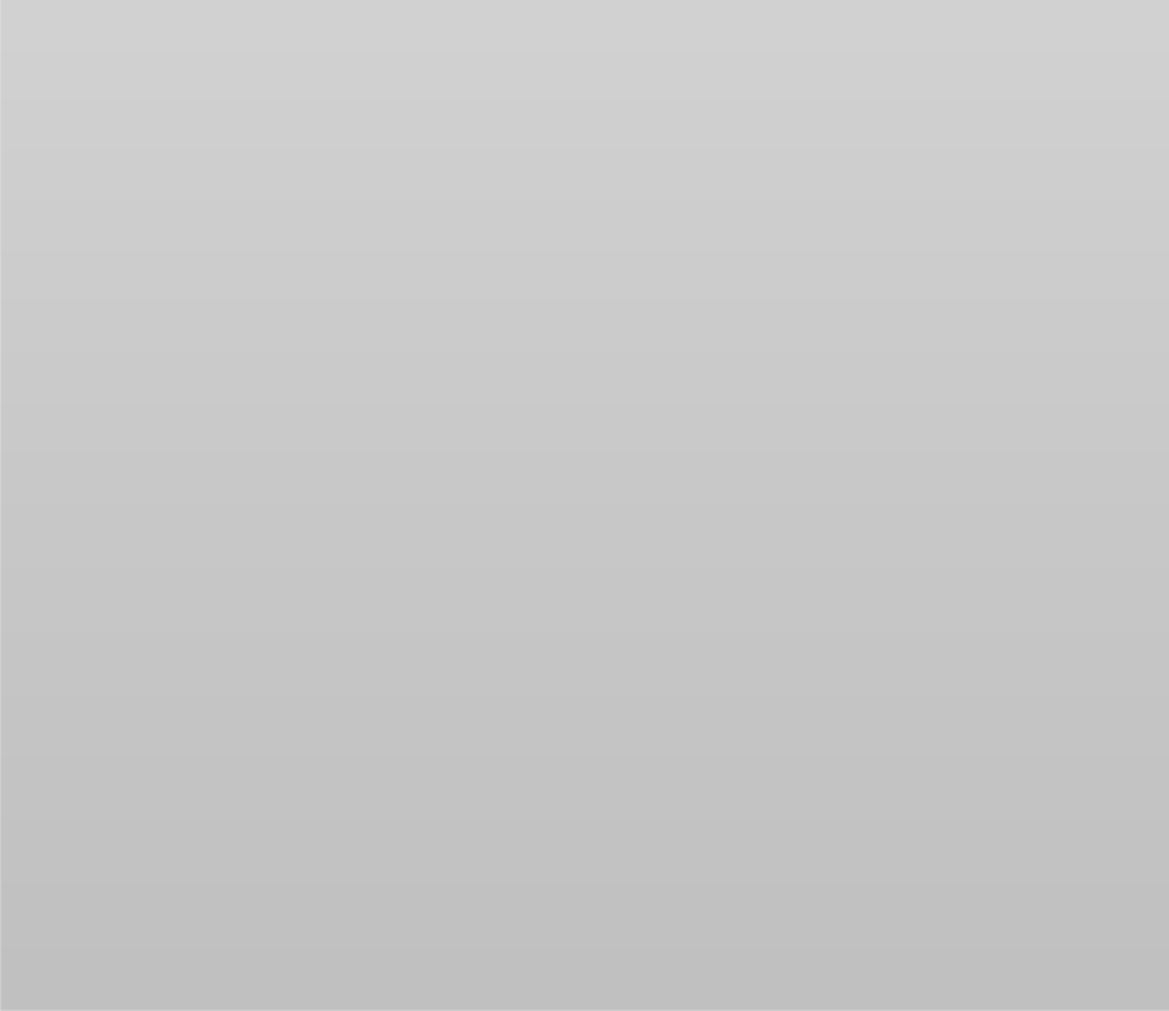 Acta de conformación del COPASST.
Actas de las reuniones ordinarias y extraordinarias.
Informe de las investigaciones de los accidentes de trabajo.
Informe de las inspecciones adelantadas a las sedes
educativas.
Reuniones de trabajo con el ECIS al cual se encuentra adscrito  el Establecimiento Educativo.
Registro gráfico de las acciones de implementación del Plan  Escolar de SST.
Implementación de los Planes de Emergencia Escolar.
Atención a las visitas de auditoría.
Atención a las visitas de inspección, vigilancia y control por  parte del Ministerio del Trabajo.
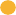 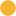 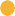 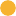 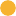 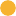 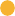 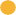 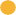 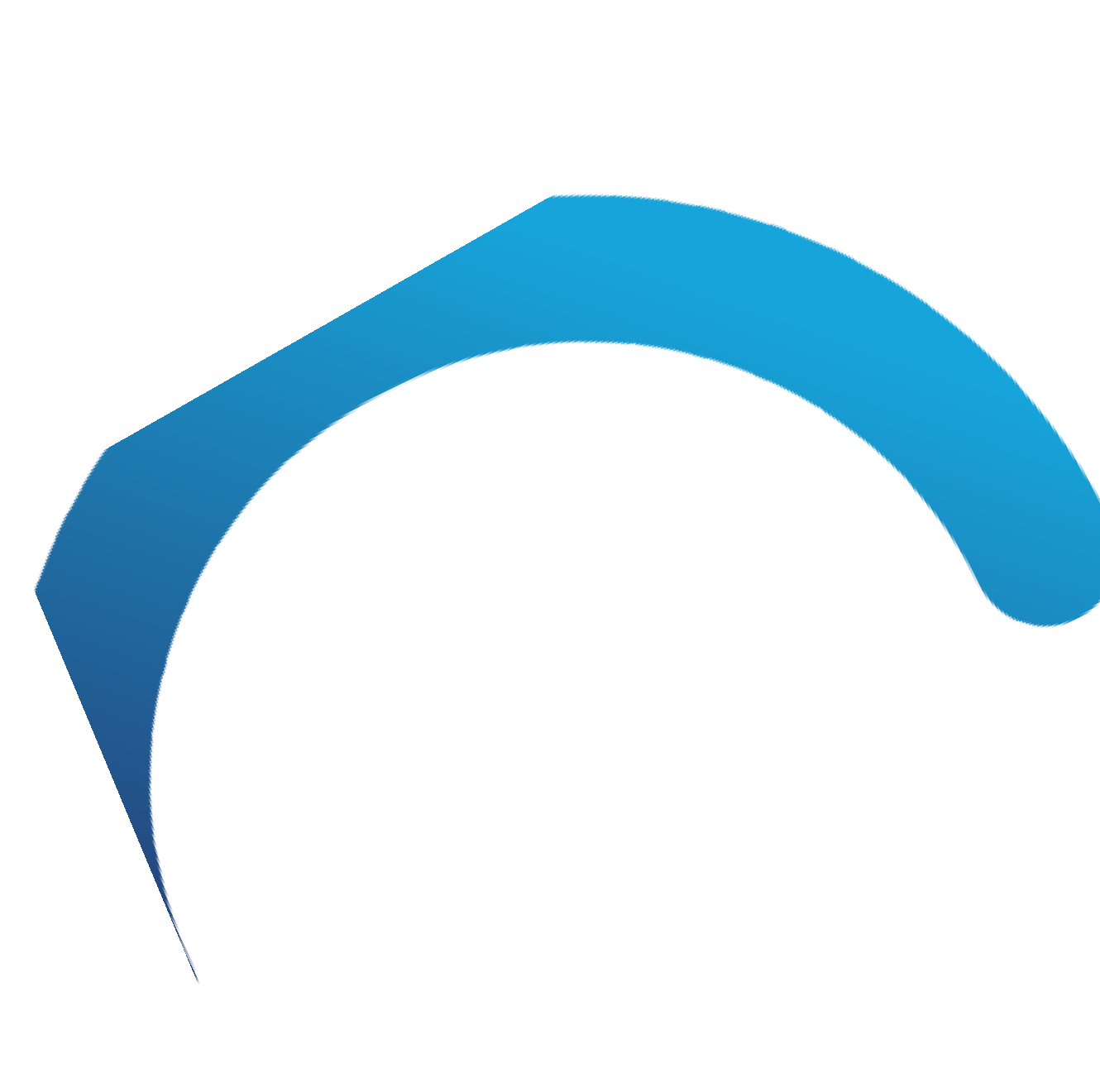 Se convocará a reuniones extraordinarias en caso de:
• Accidente grave o mortal con la presencia del responsable del área donde ocurrió el evento dentro de los 5 días siguientes a la ocurrencia del hecho según el Artículo 7 de la Resolución 2013 de 1986. 
• En situaciones de emergencia o cuando el cronograma del Sistema de Gestión de Seguridad y Salud en el trabajo lo indique.
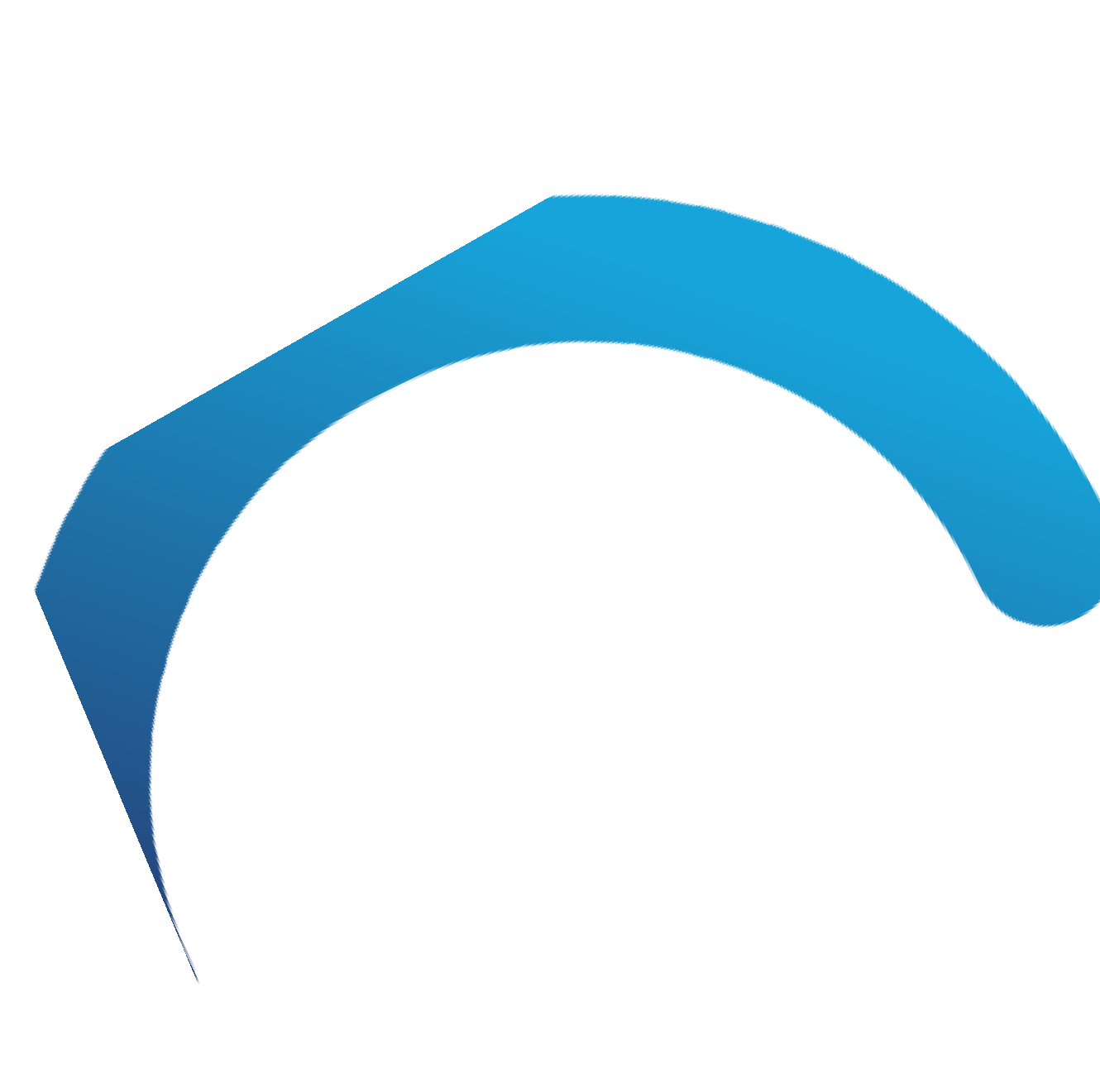 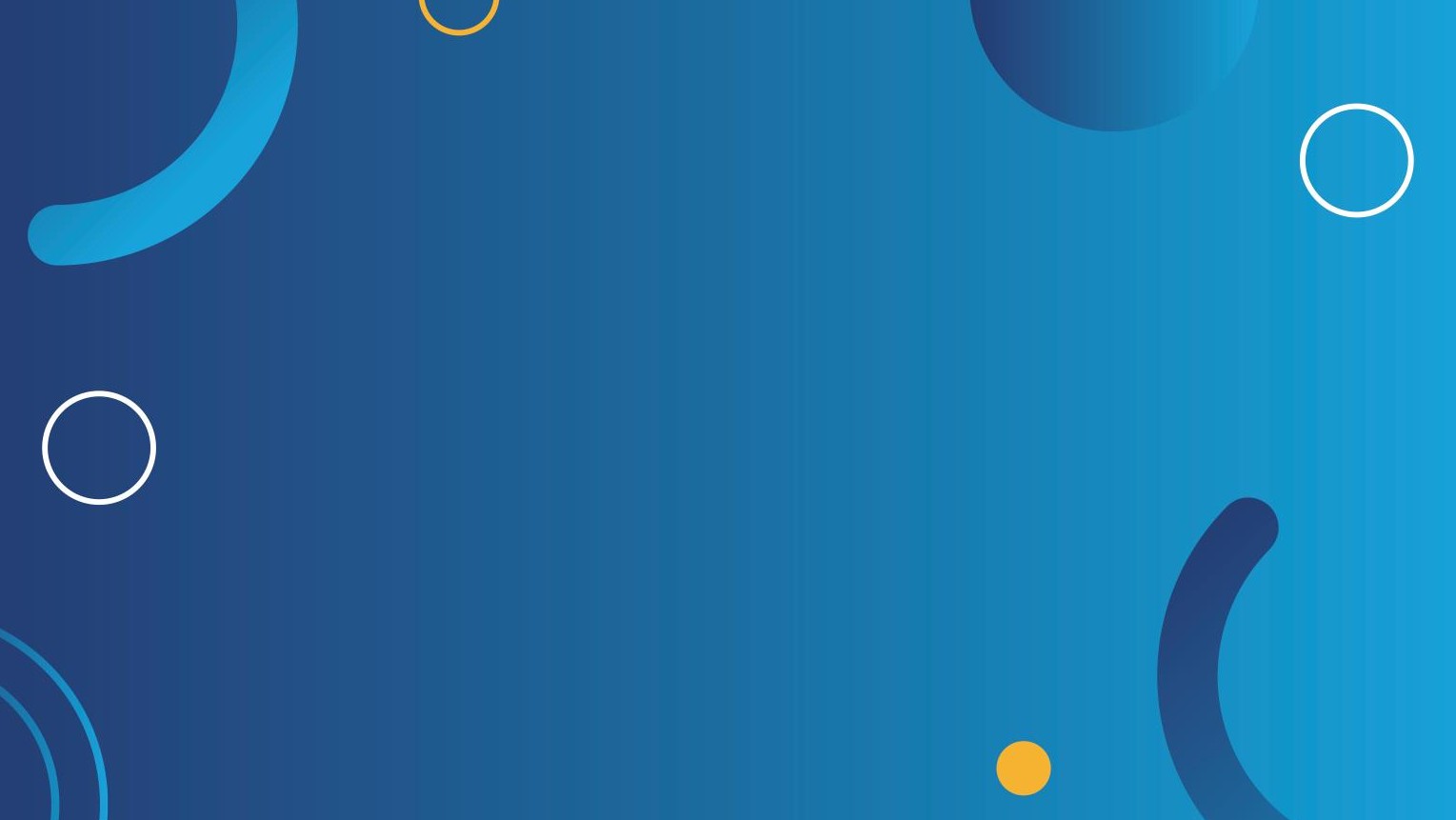 4
LOS COPASST Y LOS ACTORES DEL  MODELO
EL COPASST Y LOS  DIRECTIVOS DOCENTES
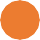 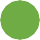 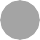 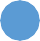 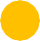 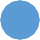 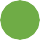 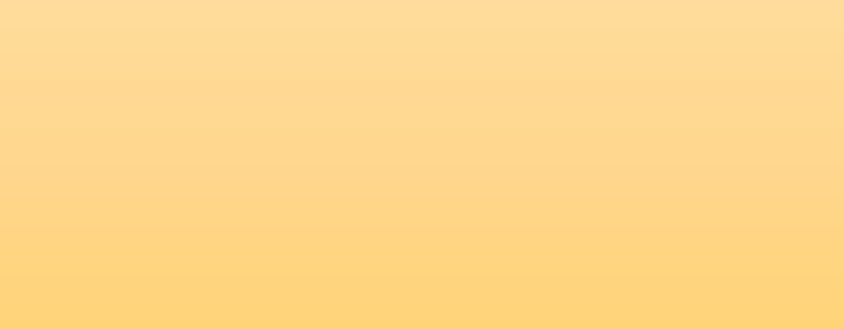 Dirección, planeación,  coordinación, administración,  orientación y programación en  las Instituciones Educativas
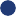 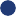 FUNCIONES
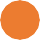 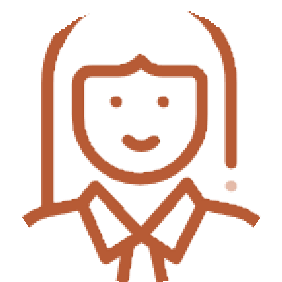 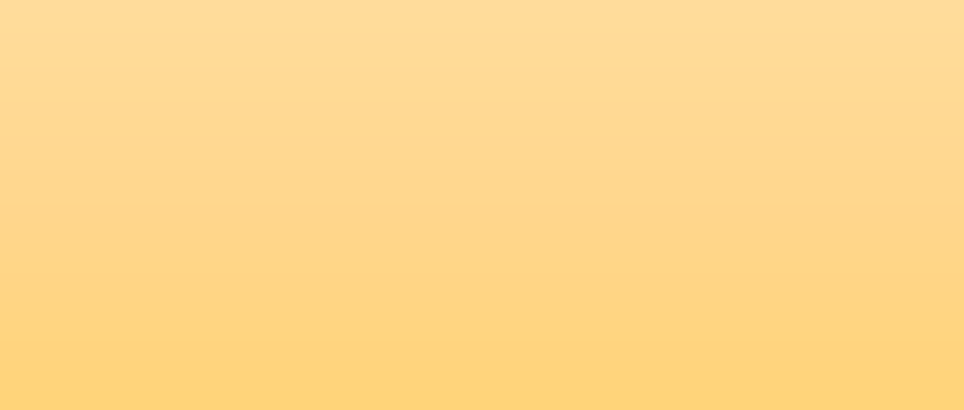 Artículo 6 del Decreto 1278 de
2002:
Director Rural
Rector
Coordinador
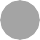 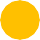 TIPOS DE DIRECTIVOS  DOCENTES
EL COPASST Y LOS  DIRECTIVOS DOCENTES
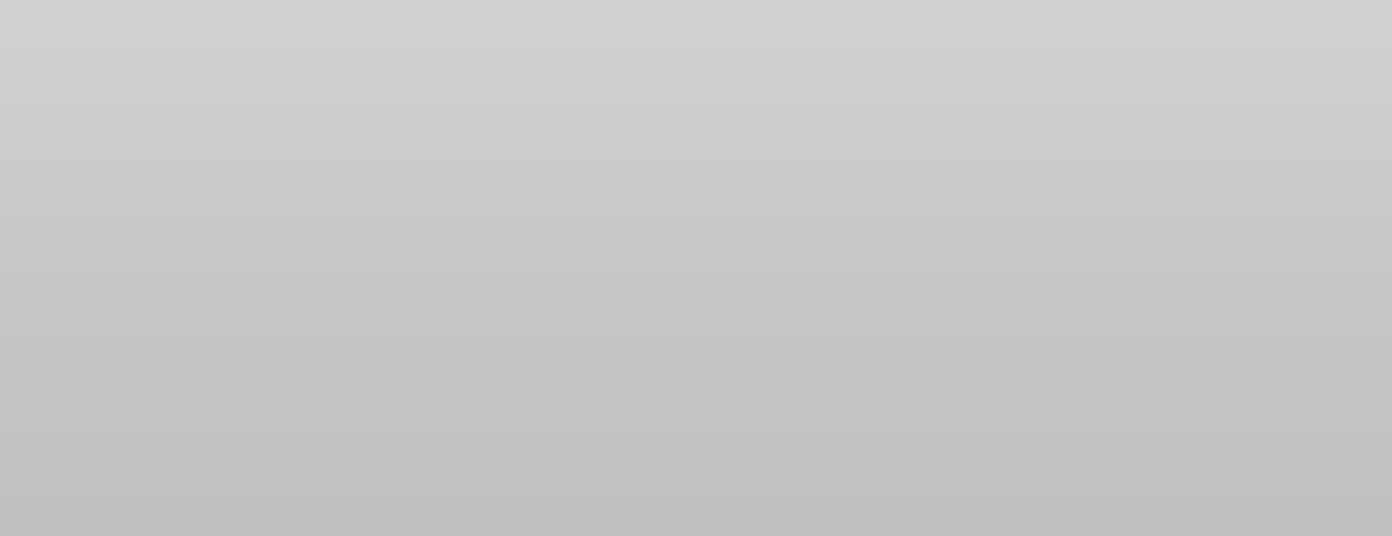 “Facilitar y participar activamente en los procesos
de	conformación	de
los	Comités	Paritarios	de
Seguridad	y	Salud	en	el	Trabajo	y	en	las
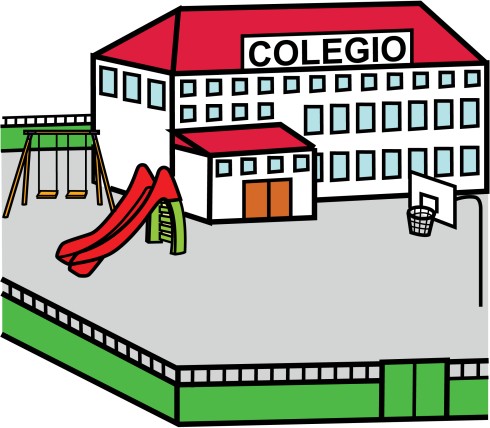 reuniones que se programen para tratar temas  relacionados con la Seguridad y Salud en el  Trabajo de los educadores activos”.
ARTICULACIÓN CON LAS ARL – UN  UNICO SG-SST
EL DOCENTE ORIENTADOR  Y EL COPASST
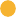 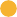 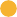 Delegado por el  Directivo Docente o  participante activo
FUNCIONES:
Definir planes o  proyectos pedagógicos  tendientes a contribuir  a la resolución de  conflictos, garantizar  el respeto de los  derechos humanos,  contribuir al libre  desarrollo de la  personalidad de los  estudiantes
Resolución 3842 de
2022
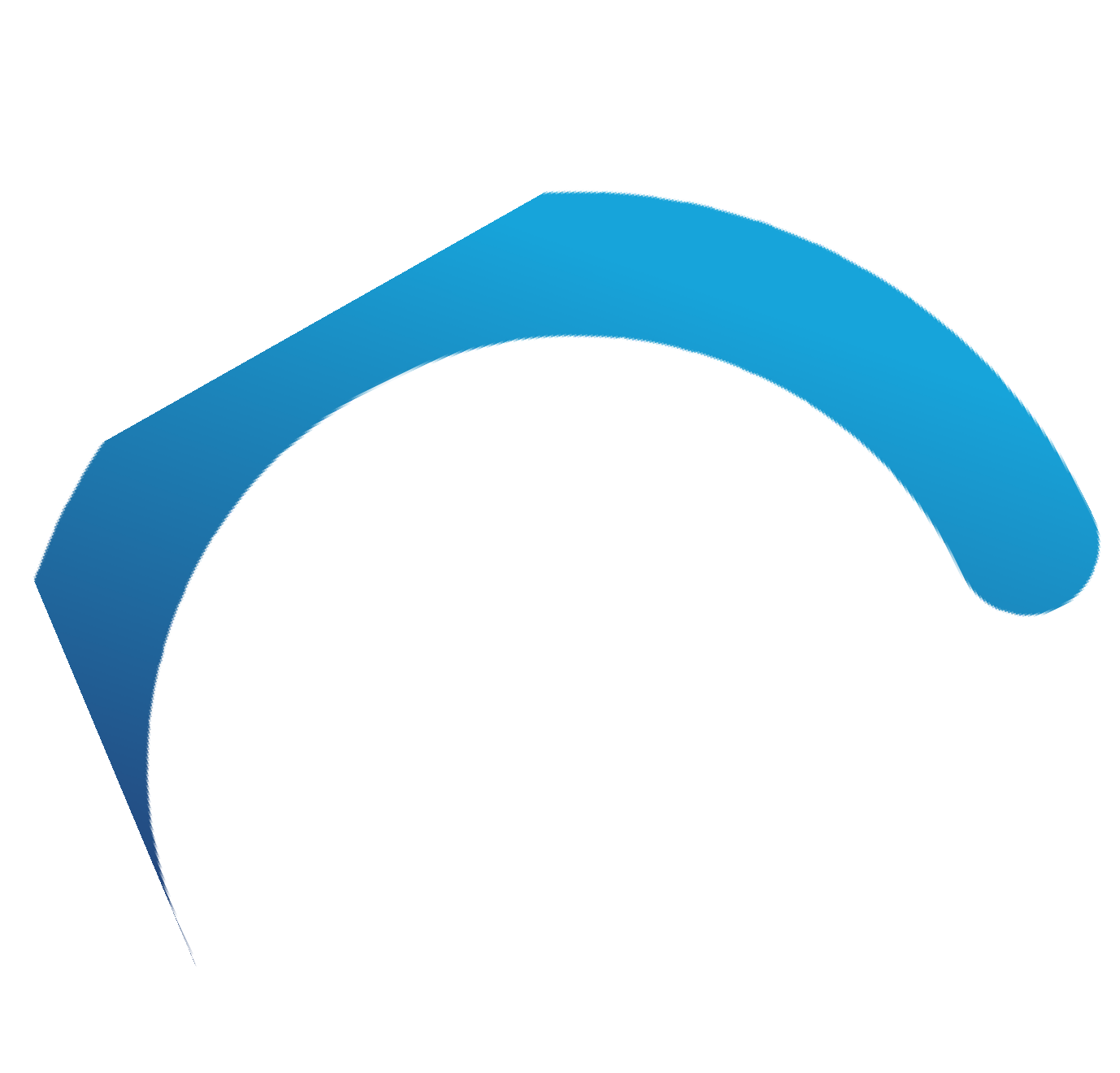 LOS ECIS Y EL COPASST
Responsables de acompañar la promoción,  conformación, capacitación y el programa de asistencia  técnica para el buen desempeño de los COPASST
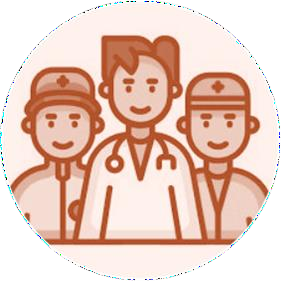 ECIS:
Desarrollan las actividades

COPASST O VIGIAS
Verifican, acompañan
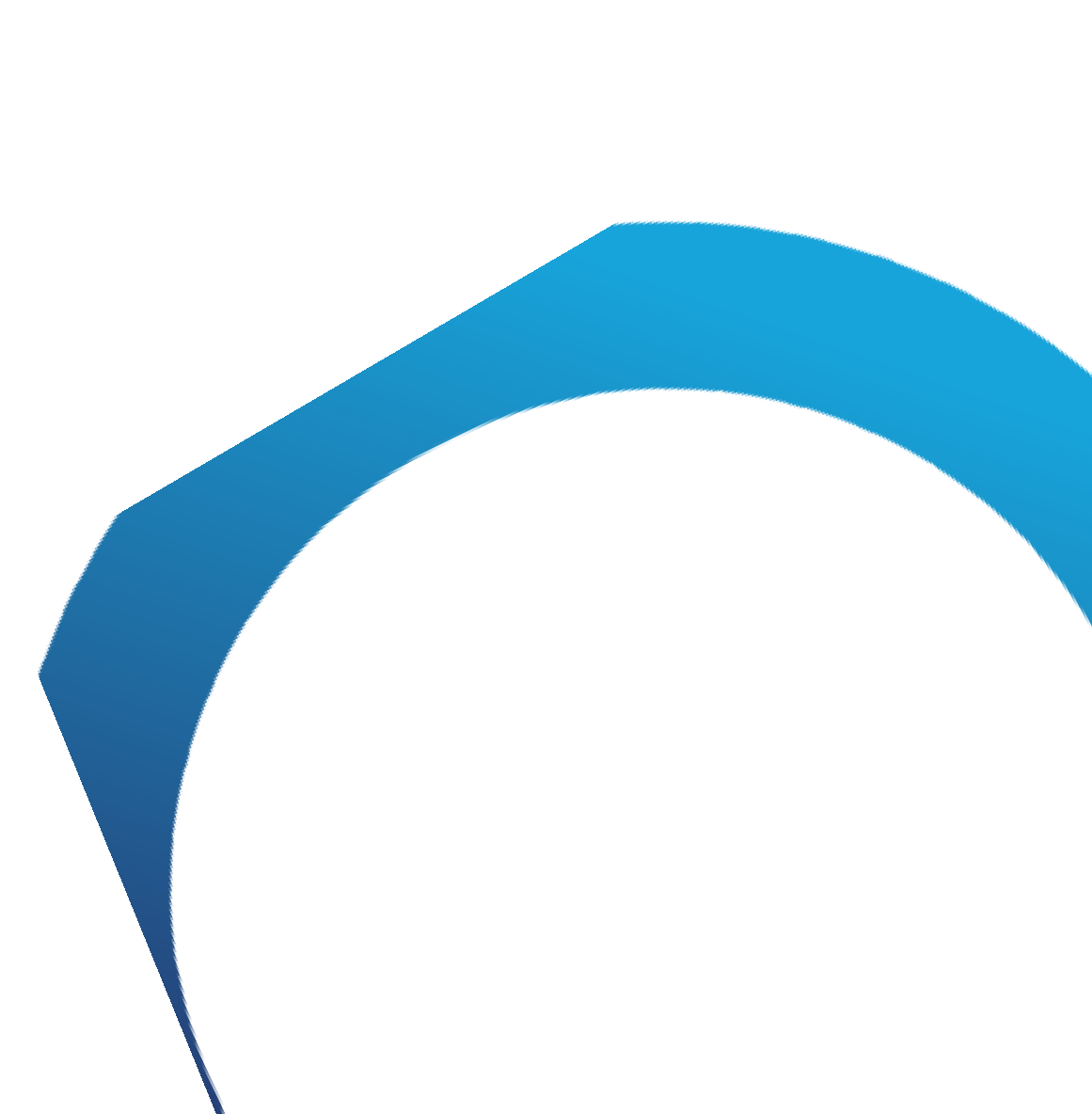 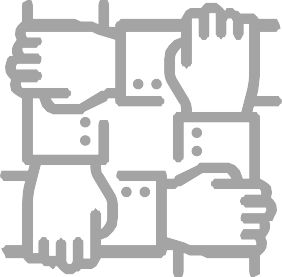 PROCESO DE FORMACIÓN Y  CAPACITACIÓN DE LOS COPASST
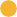 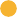 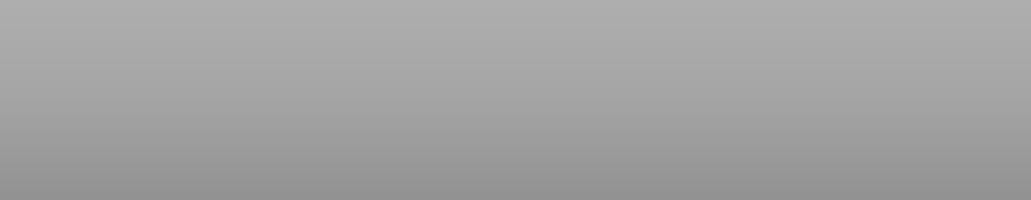 MINIMO CUATRO  CAPACITACIONES AL AÑO
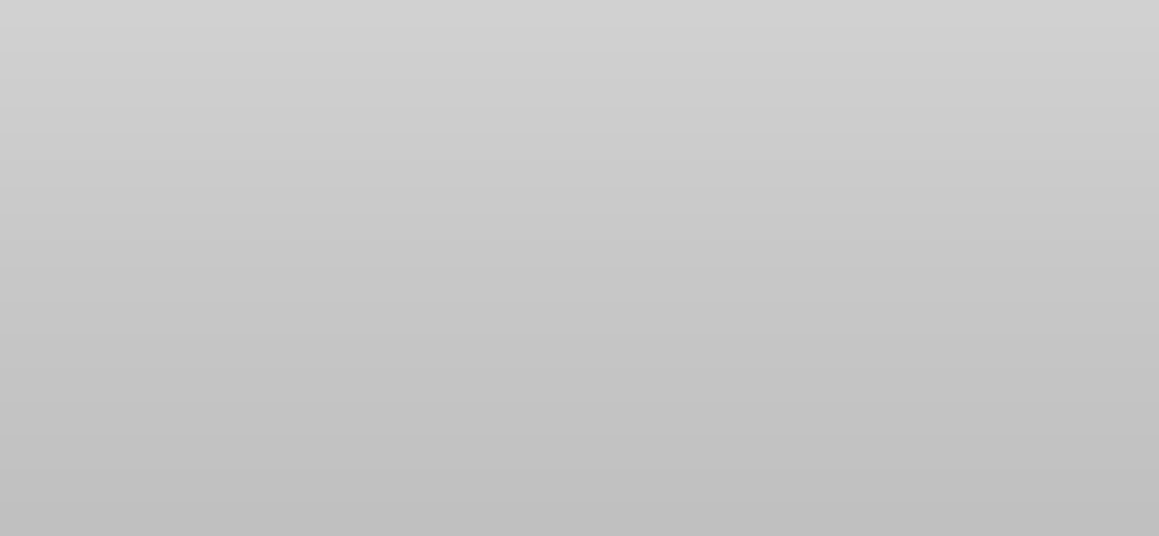 METODOLOGÍAS PARA LA INVESTIGACIÓN DE
LOS ATEL
IDENTIFICACIÓN DE PELIGROS Y VALORACIÓN  DE RIESGOS
SISTEMAS DE VIGILANCIA EPIDEMIOLOGICA
AUSENTISMO LABORAL
CONDICIONES DE TRABAJO PRIORITARIAS
PLANEACIÓN ESTRATEGICA
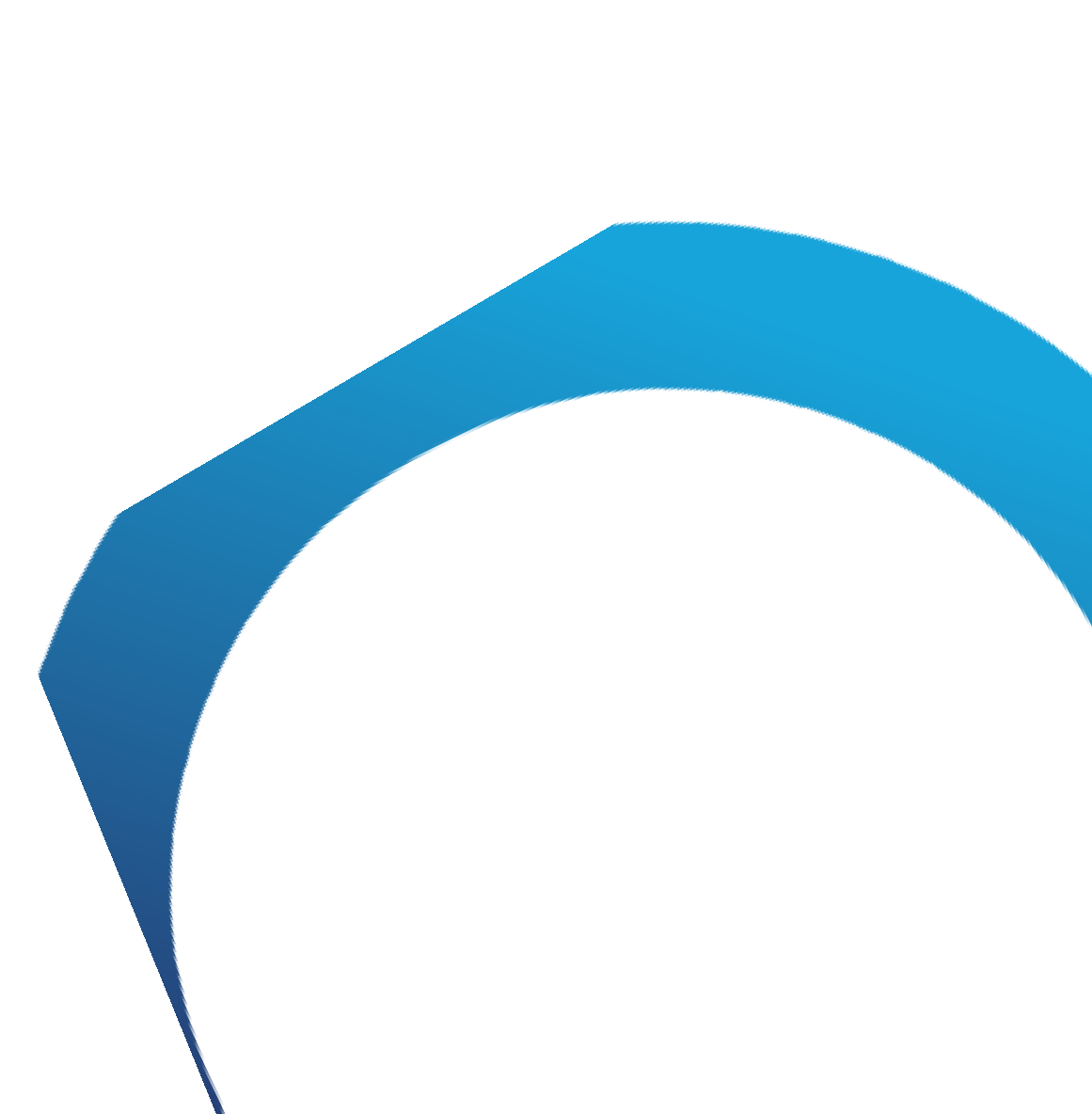 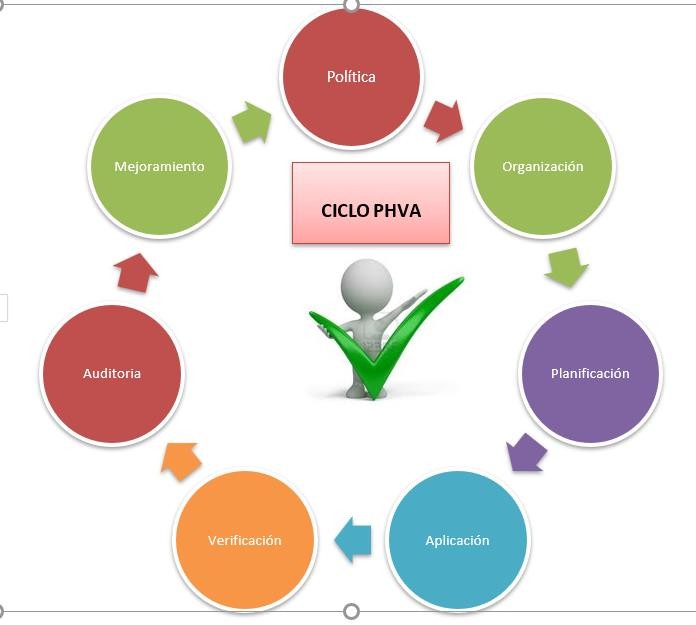 ENCUENTRO  NACIONAL
ENCUENTROS  DEPARTAMENTALES


ENCUENTROS  MUNICIPALES -  SUBREGIONALES
PLANES SG-SST  MAGISTERIO  2025 - 2026
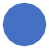 COPASST ESCOLAR
LAS UPSE Y EL COPASST
ARTICULACIÓN  CON LA  INTRAMURAL
APOYO EN LA  COORDINACION
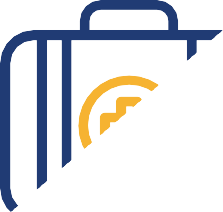 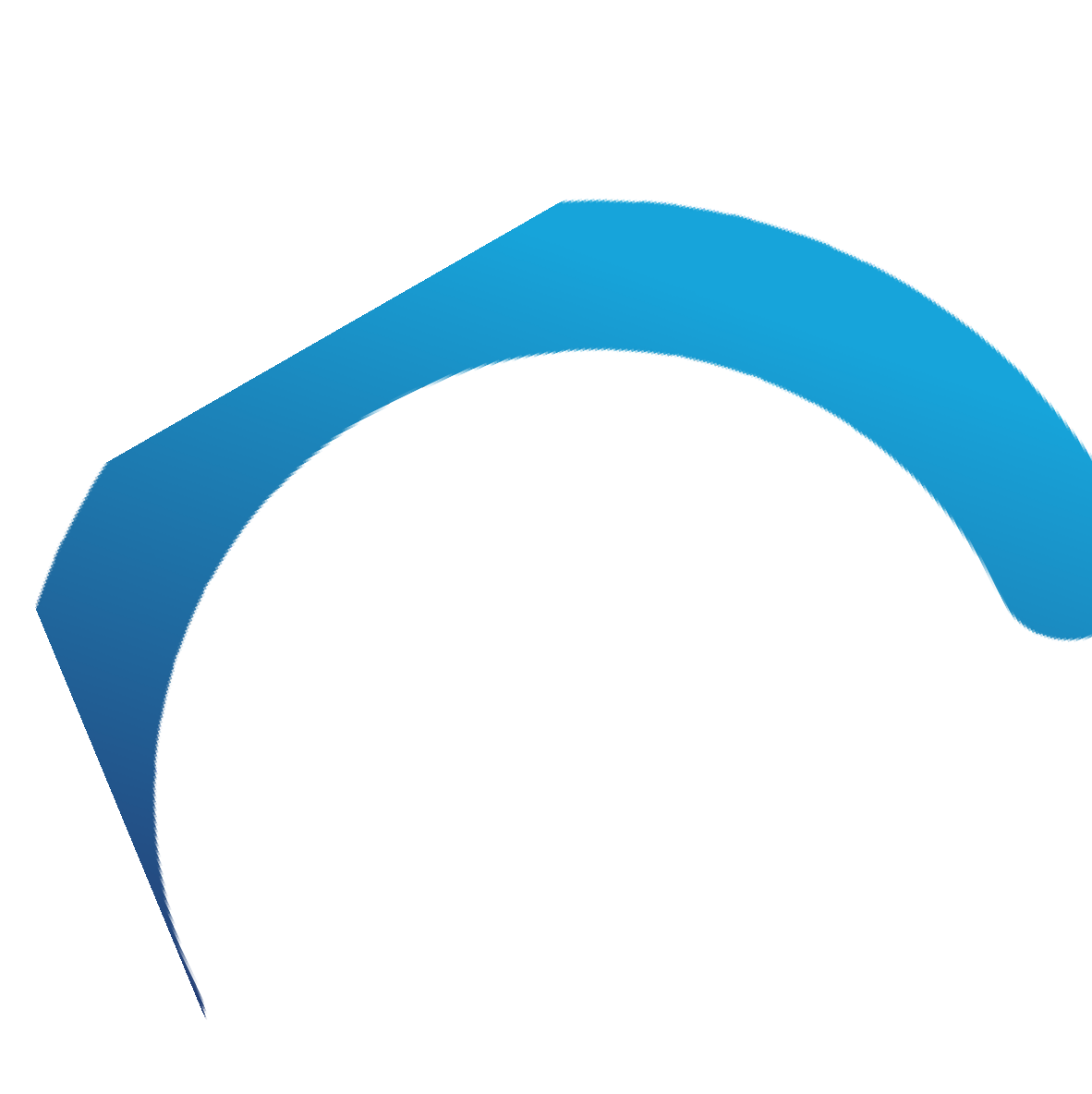 APOYO EN LOS  CRONOGRAMAS
ARCHIVO  DOCUMENTAL
5. CONSIDERACIONES  ADMINISTRATIVAS
PERMISO INSTITUCIONAL
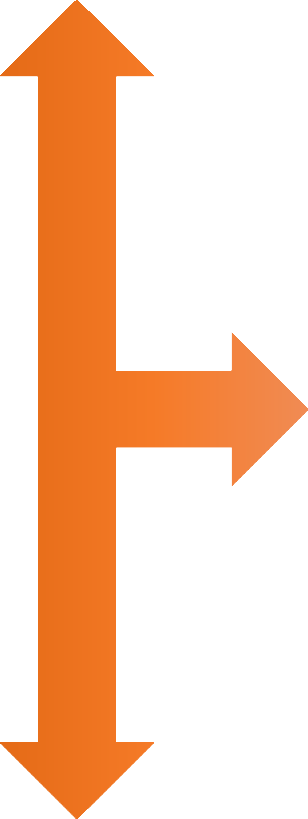 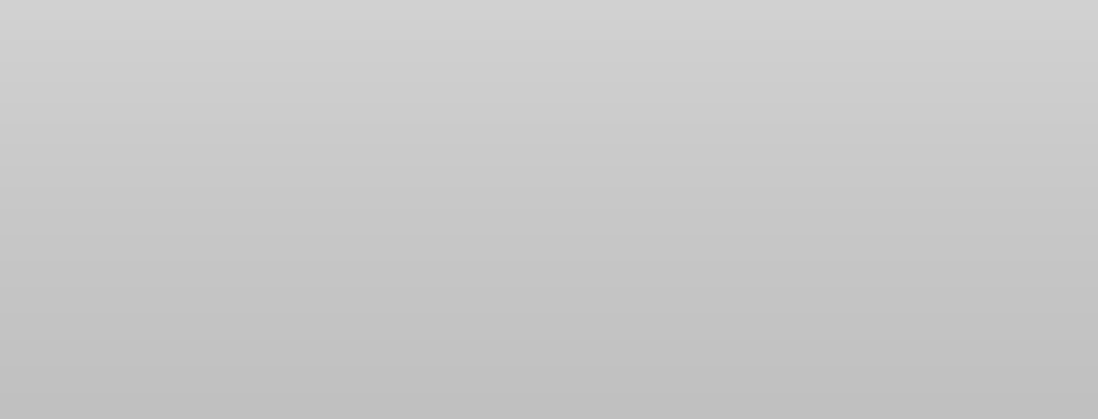 Artículo 63 del Decreto 1295 de  1994, los miembros que forman parte  del COPASST podrán destinar   al
la
menos	4	horas	semanales	para
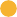 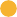 realización	de	las	actividades  relacionadas con esta delegación.
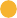 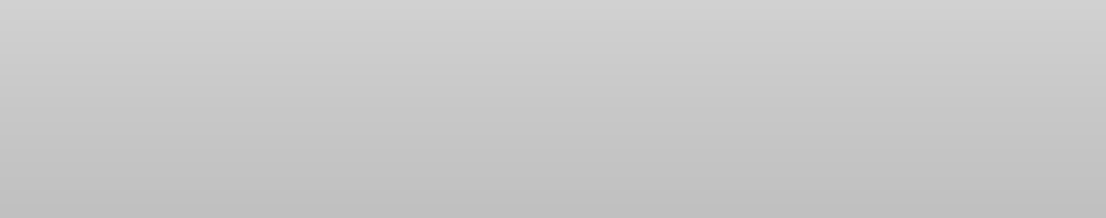 Plan de trabajo conjunto con los  ECIS para su aprobación por el  Directivo Docente
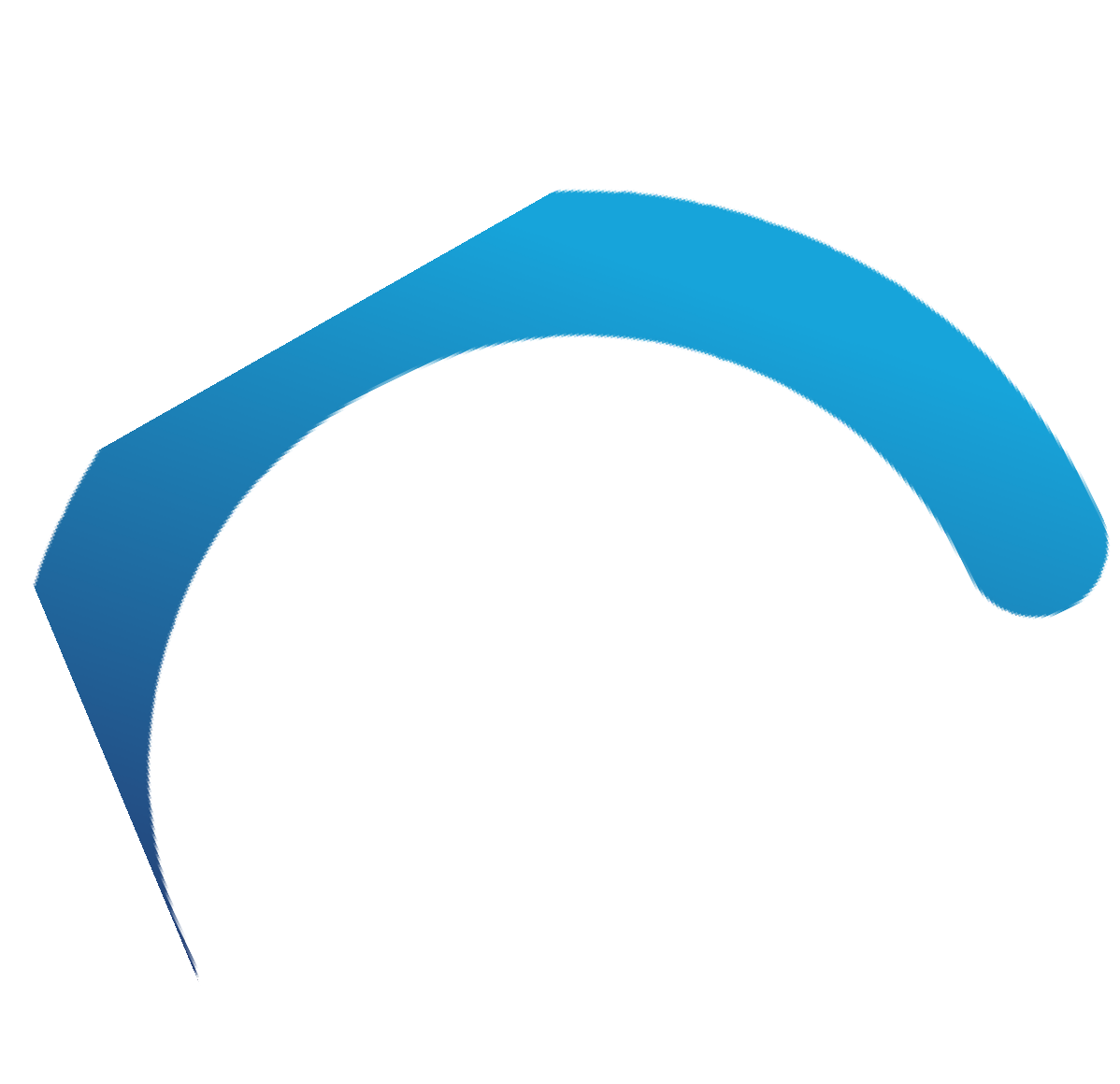 ARTICULACIÓN CON LA ARL
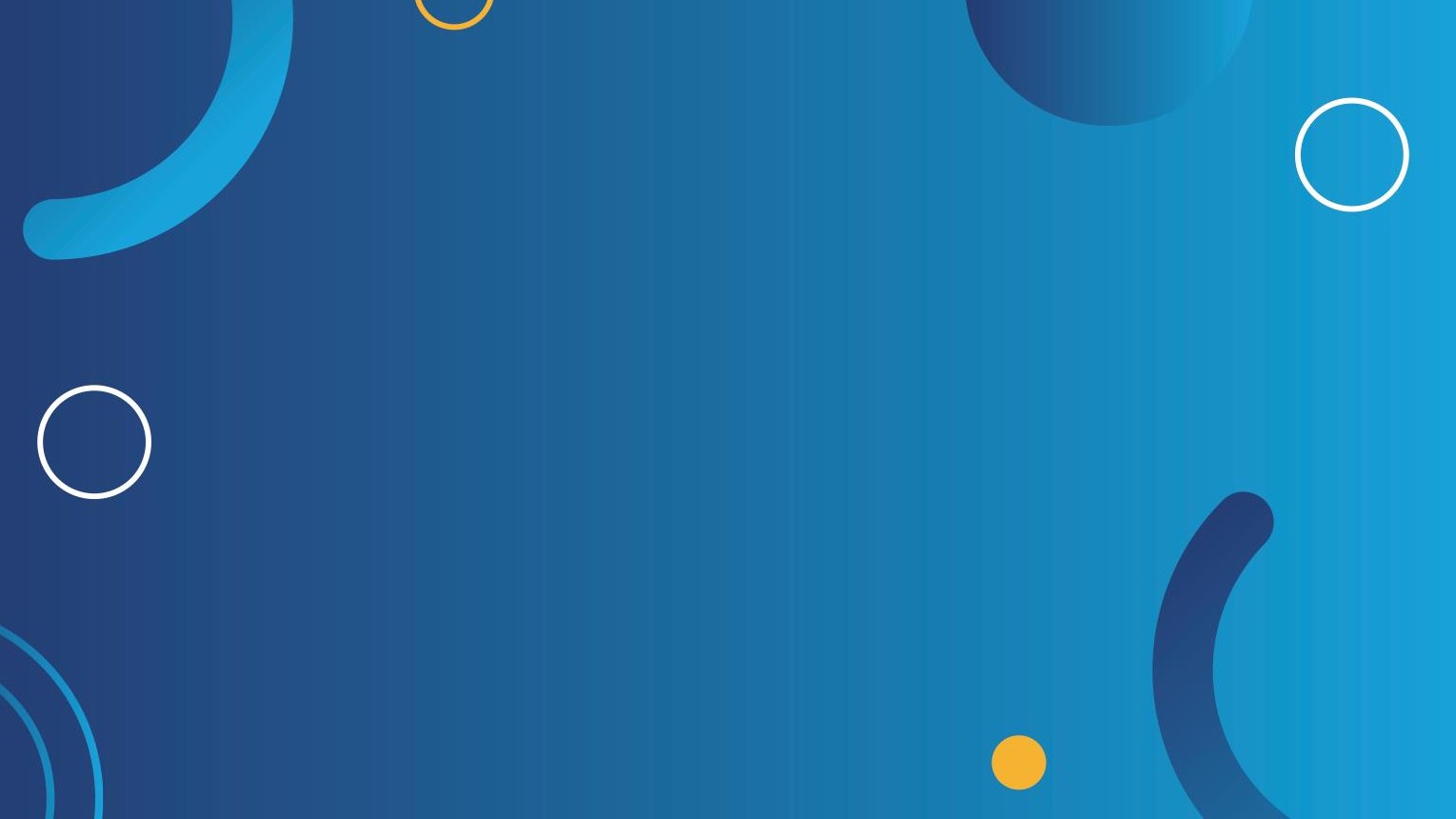 ¡GRACIAS!
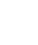 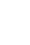 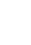 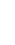 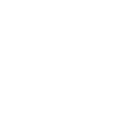 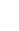 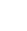 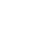 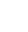 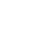 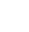 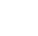